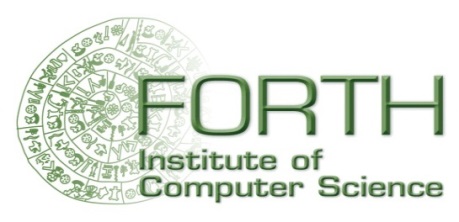 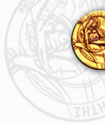 UNIVERSITY OF CRETE
Crowdsourcing, Participatory & Cooperative Systems
Maria Papadopouli
Professor 
University of Crete
Foundation for Research & Technology – Hellas (FORTH)
http://www.ics.forth.gr/mobile
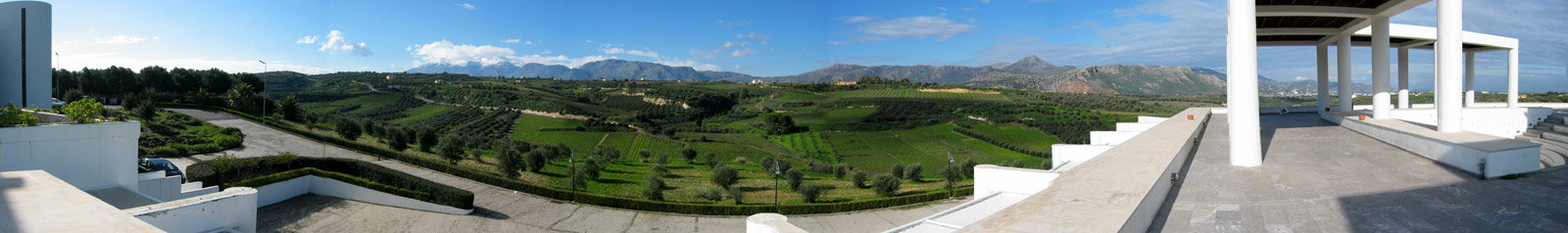 1
Growth opportunities in Mobile Computing
Trends that cause this growth: 
mobile device capacity growth
 advances in networks
cloud services
user-generated content
mobile services
virtualization
Service oriented technologies 
  Business aspects of service composition
  People in services
  Service innovation management
2
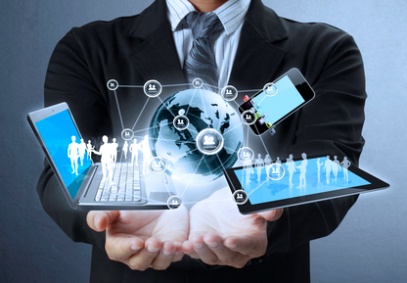 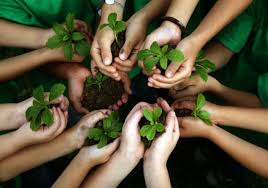 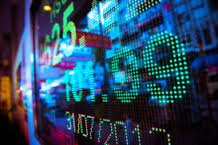 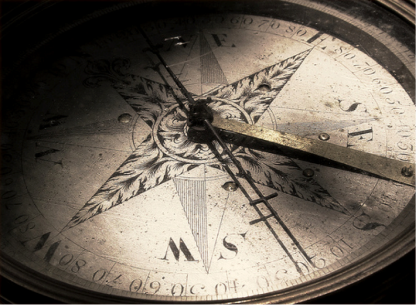 Economic 
Reality
Tech
Innovation
Environmental
Pressure
New 
Values
New cooperative business service models
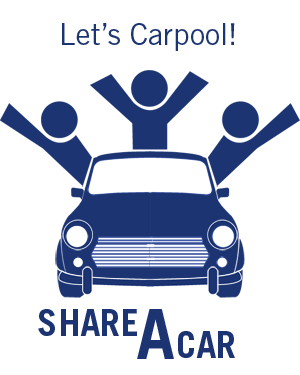 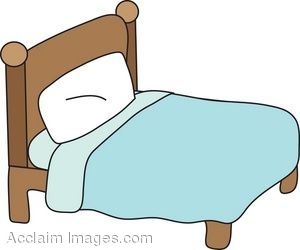 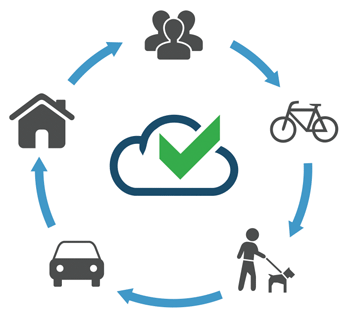 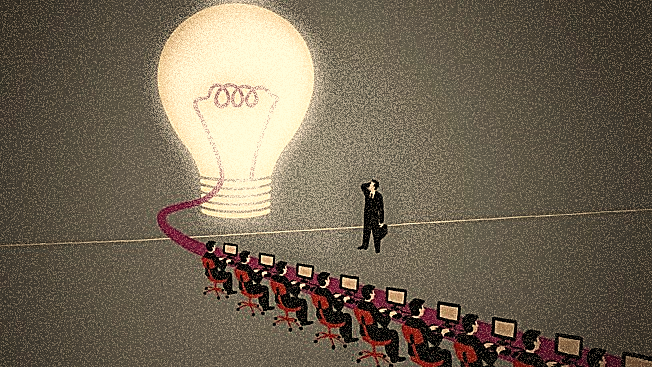 Examples of cooperation & resource sharing
Peer-to-peer systems for sharing movies & audio
Sharing network connection
Sharing feedback/reviews about services
  Crowdsourcing/Participatory systems
 Recommendation systems
Network Connection Sharing
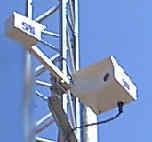 Henry uses Helen’s cellular interface to connect to the Internet
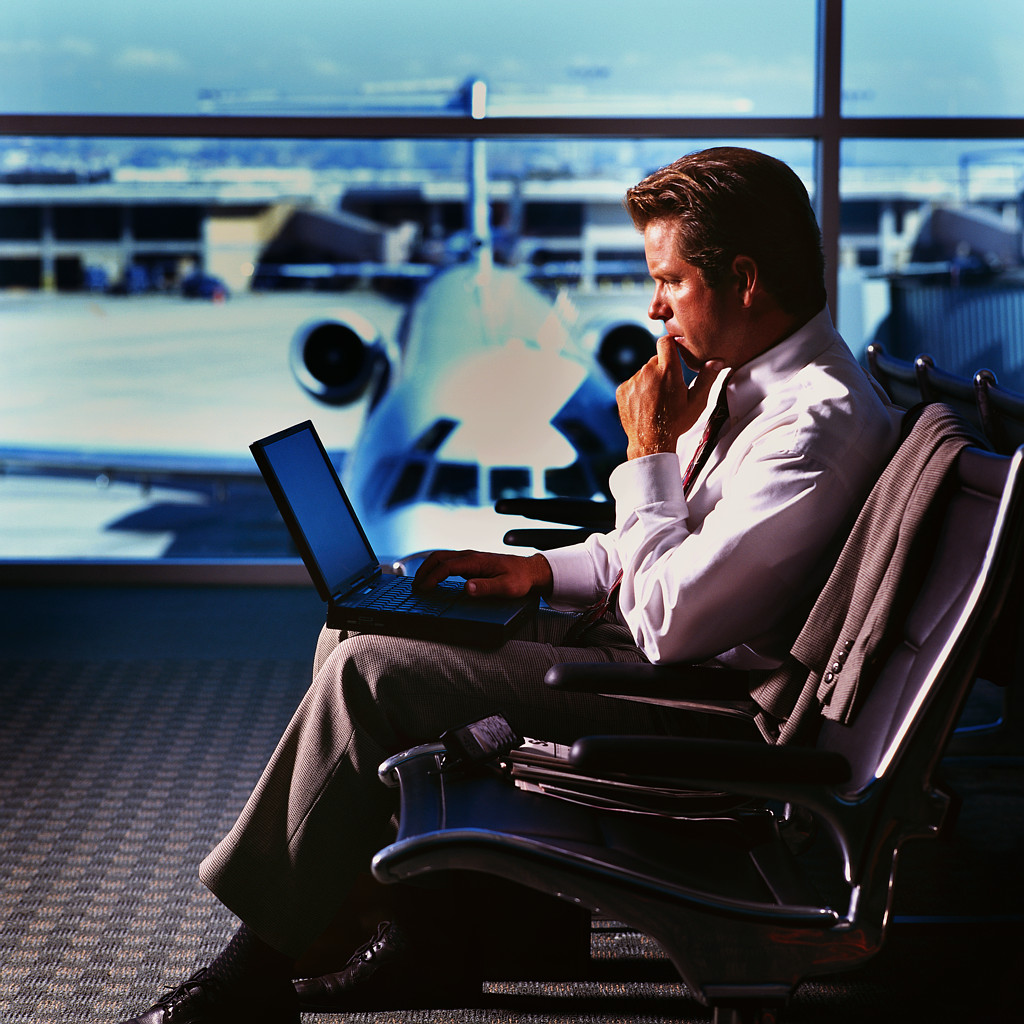 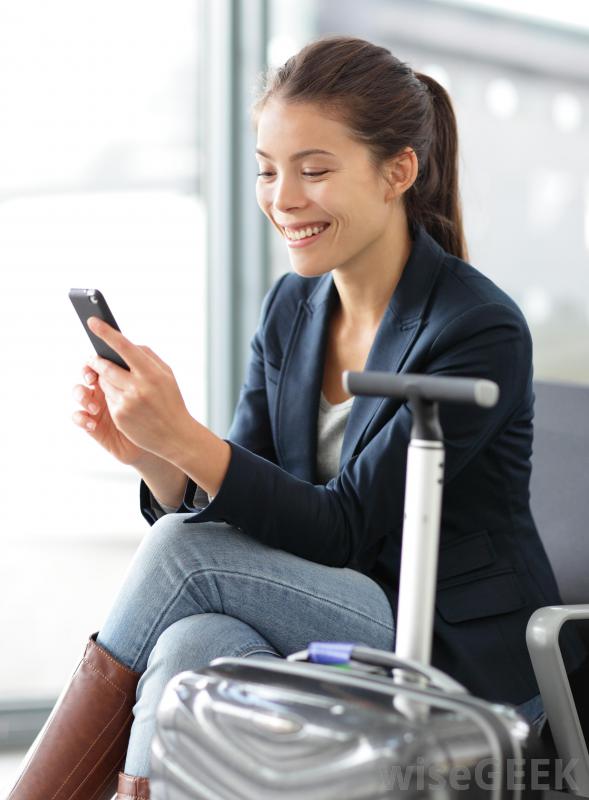 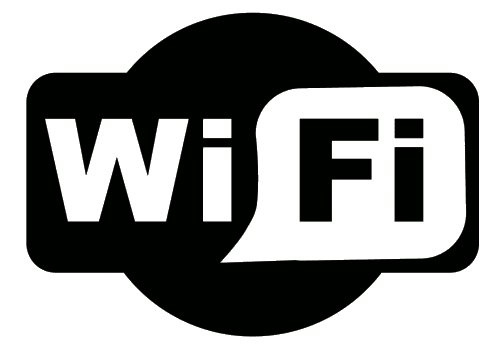 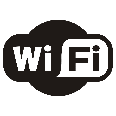 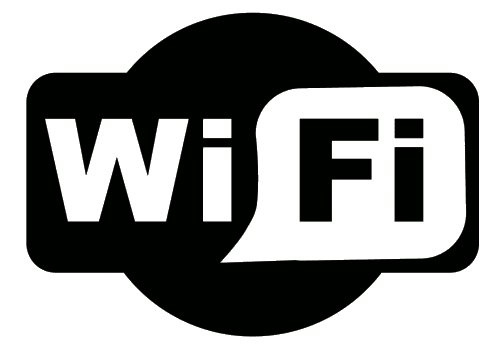 New services based on collaborative paradigms with user participation arise.







The user participates by evaluating the quality of service, sensing (crowd-sensing), and sharing its resources (e.g., measurements, scores).
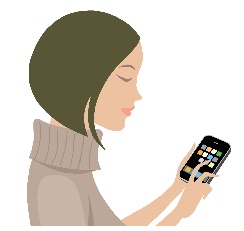 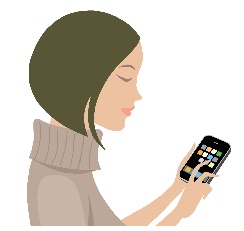 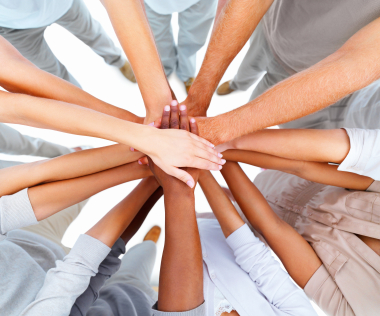 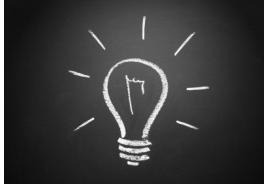 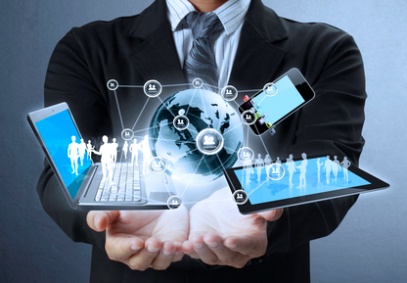 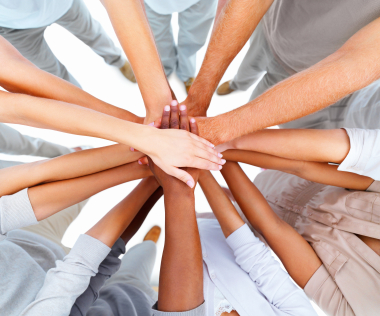 Incentives for cooperation

 Altruism, common values
 Financial (micropayment) 
 Miles, coupons, passes
 Social, reputation
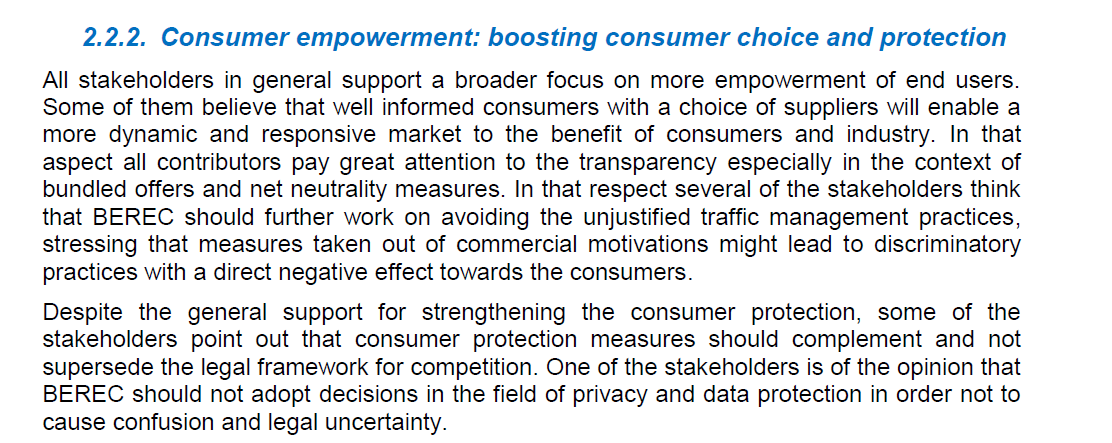 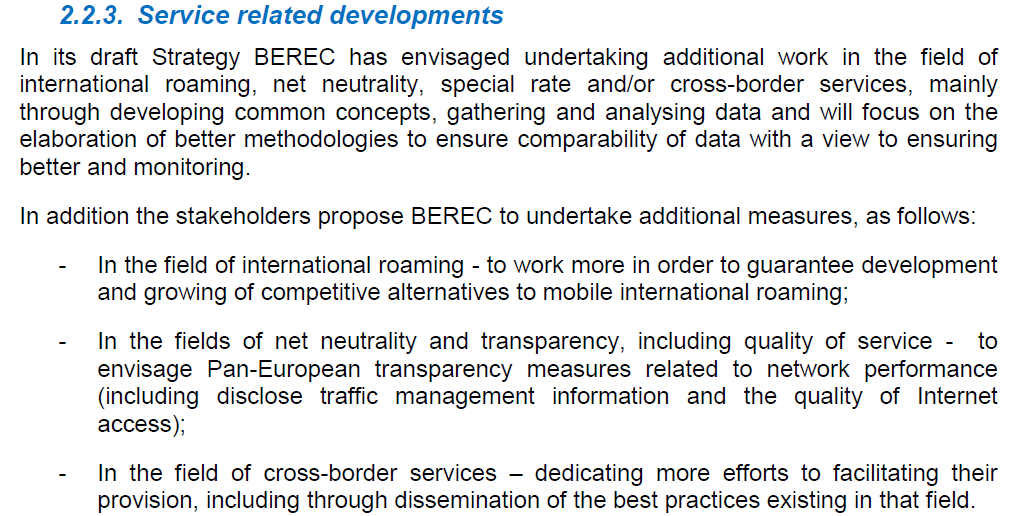 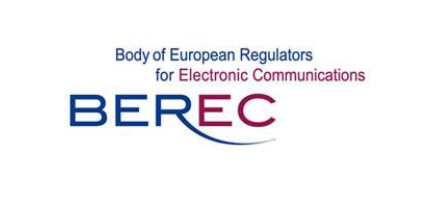 8
9
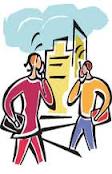 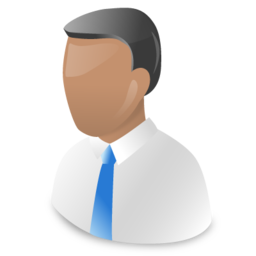 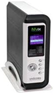 Providers,regulatorsreceive alerts, reports
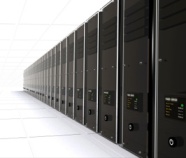 Datacenter
Customers
u-mapserver
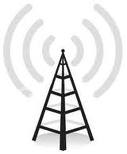 WirelessBase Station
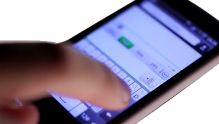 u-map client
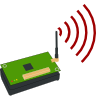 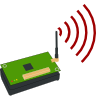 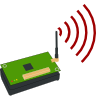 Wireless sensor
Data analytics & modeling
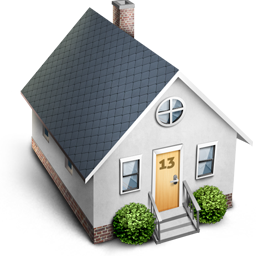 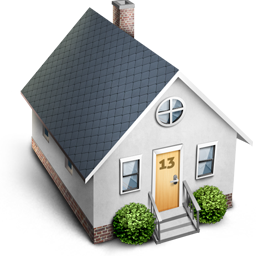 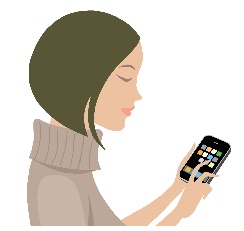 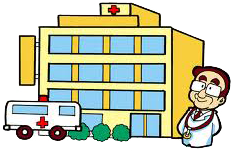 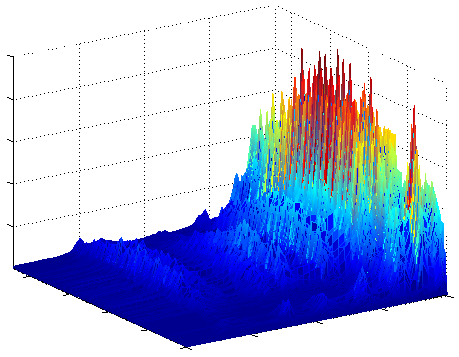 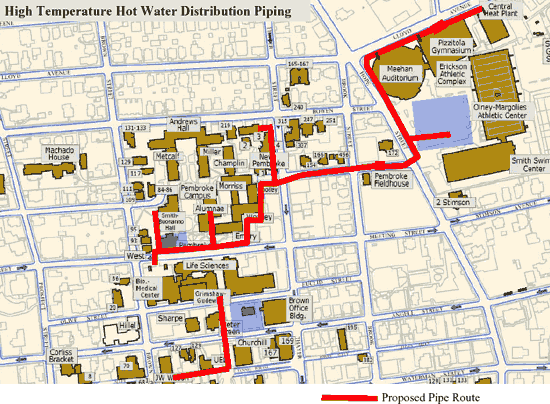 Resident customers
Organizations
1. Monitor infrastructure  & upload objective measurements on server
2. Customers upload their feedback using u-map clients on smartphones3. Analysis of  objective measurements & subjective feedback
4. Recommendations, alerts, and reports are sent to all stakeholders
Examples of use of u-map
In telecommunication markets for selecting the best dataplan and telecom operator
Assessment of the quality of water
Assessment of the environmental exposure for pregnancy
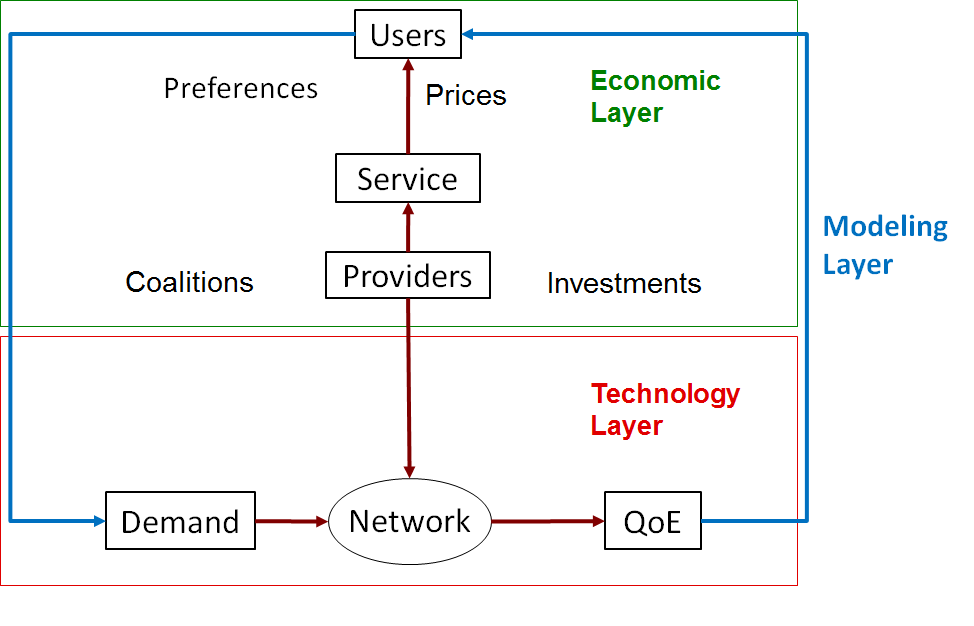 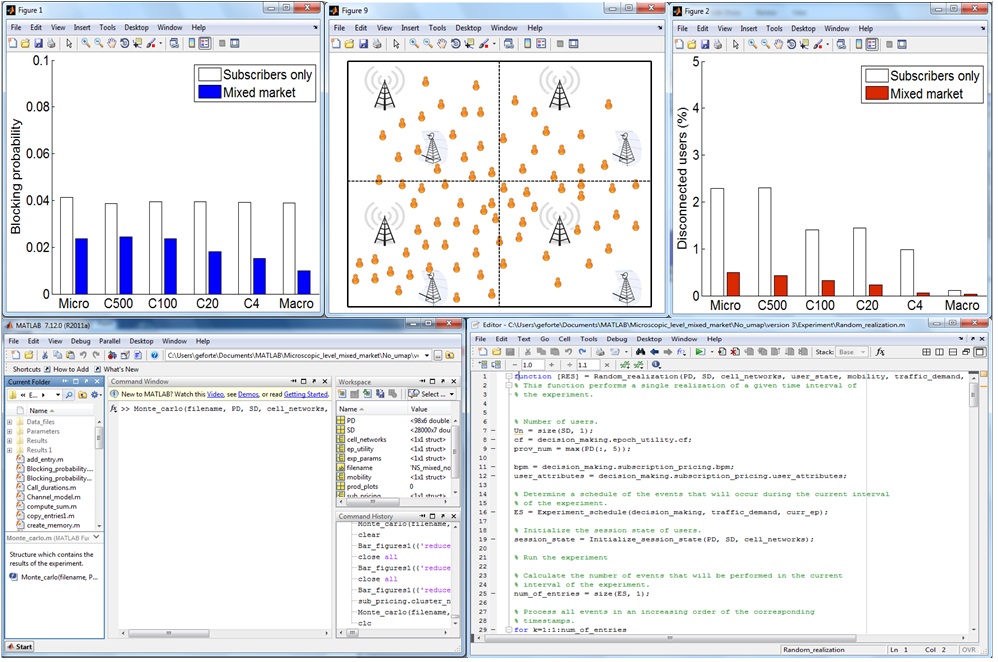 Reduces overhead, administrative support & results in faster responses, better resource management, with lower cost
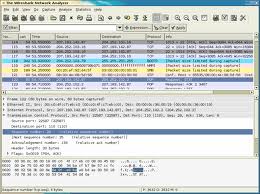 No extra cost for monitoring
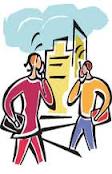 u-map client
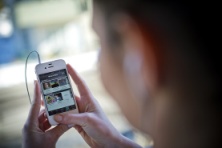 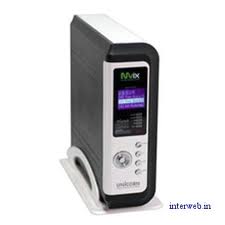 Network
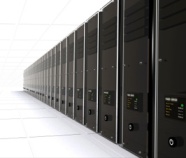 Customers
Data center
u-map server
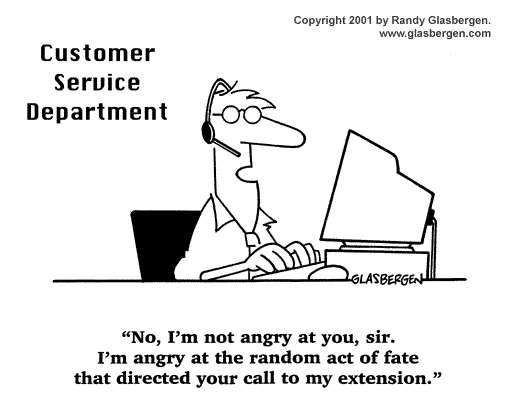 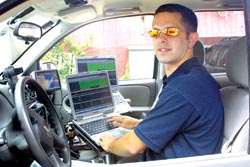 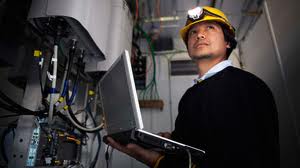 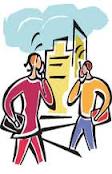 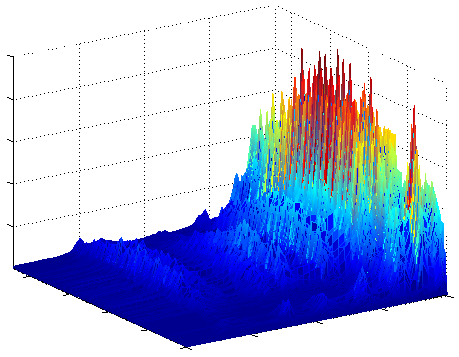 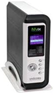 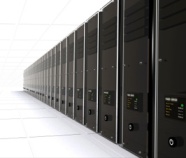 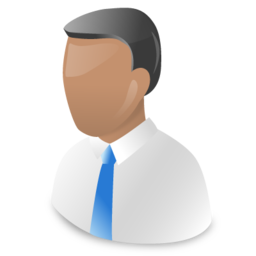 Customers provide feedback
about color, odor, appearance, taste
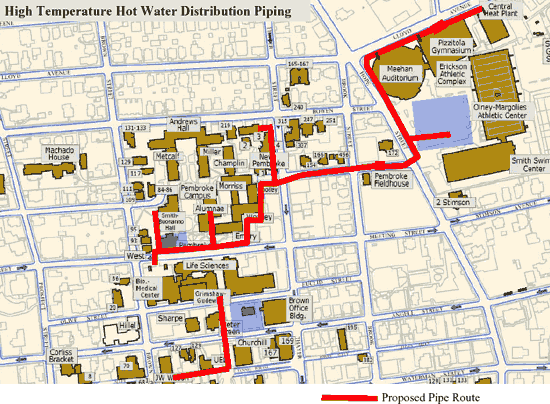 Regulators or providers
QoWater server
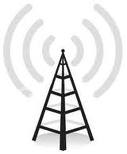 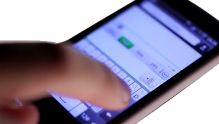 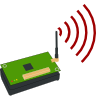 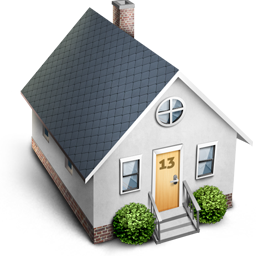 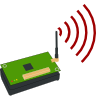 QoWater client
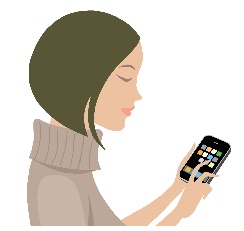 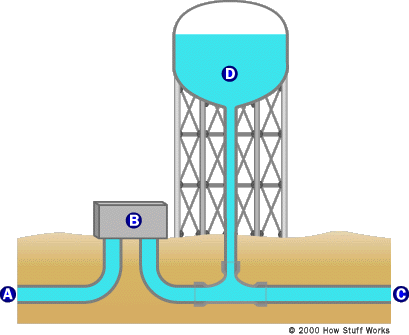 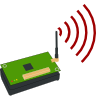 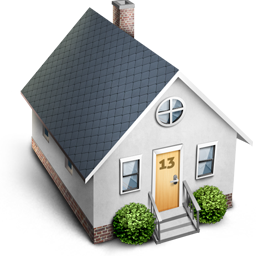 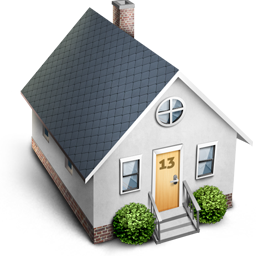 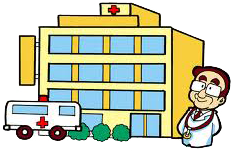 sensors
Health Organization
Water Distribution Network
sensors
sensors
Sensors measure chemical & biological parameters 
(e.g, PH, conductivity, Oxidation reduction potential, Ion Chlorine)
Participatory Measurement Studies
“Out in the wild” participatory studies
Diverse conditions
Relatively small costs, larger scales
Limited contextual knowledge
Inferring the user engagement vs. getting explicit feedback
u-map: user-centric QoE geo-database for recommendations & feedback
Can be designed according to different business models:
  e.g., provider-driven or a third-party

Strong access control  that applies privacy rules

Provision of incentives
            improved QoE in services
             reputation, altruism, 
              payment (e.g., free SMS, calls)
Client-to-Server architecture

u-map clients on smart-phones
Collect  measurements, opinion scores, customer feedback and store them locally
Upload traces to u-map server
Query u-map server

u-map server
Collects traces & stores them in spatio-temporal geo-DB
Responds to queries sent by users/customers & service/content providers
15
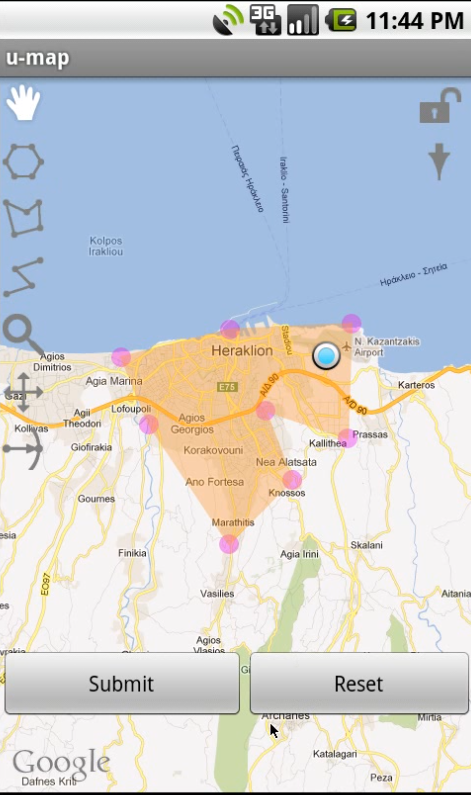 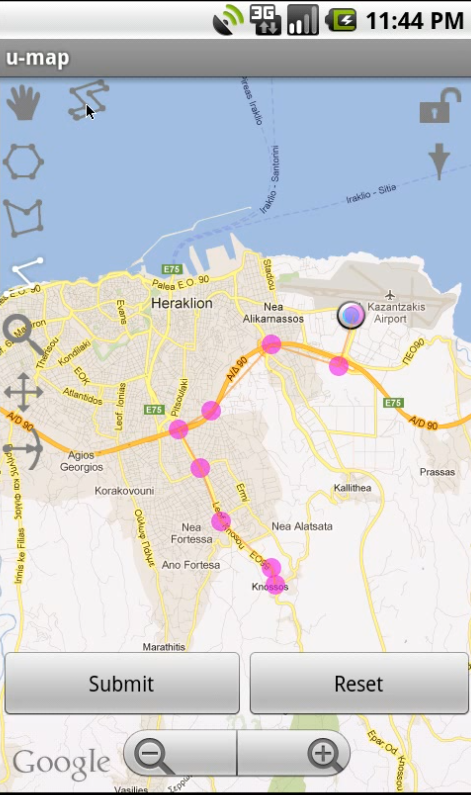 U-map runs a localization system, which  positions the user at a Google map.
There are pre-determined  regions for the queries  (e.g., entire city, island) or
the user can indicate the region of interest  using the GUI/ touch screen 
and “drawing” a polygong or a path.
16
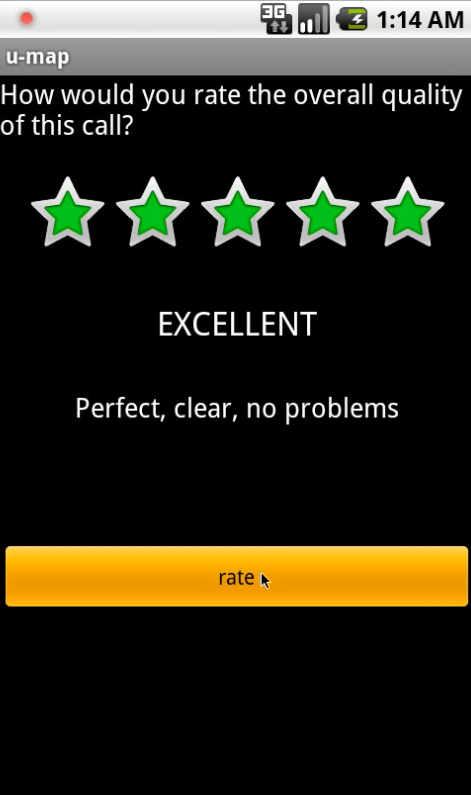 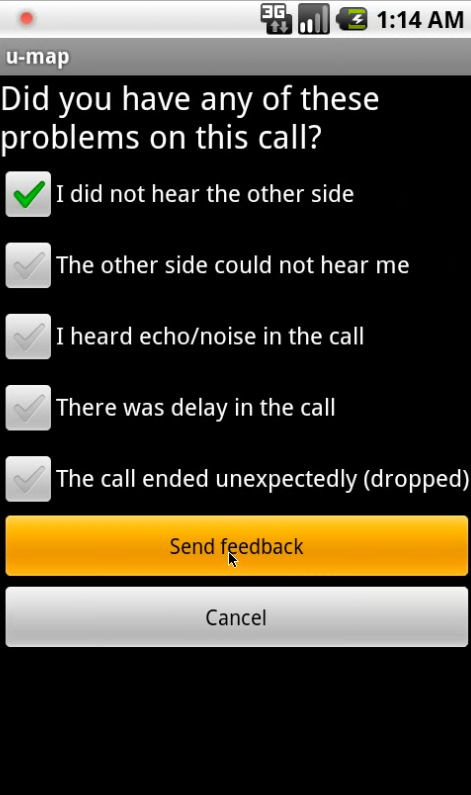 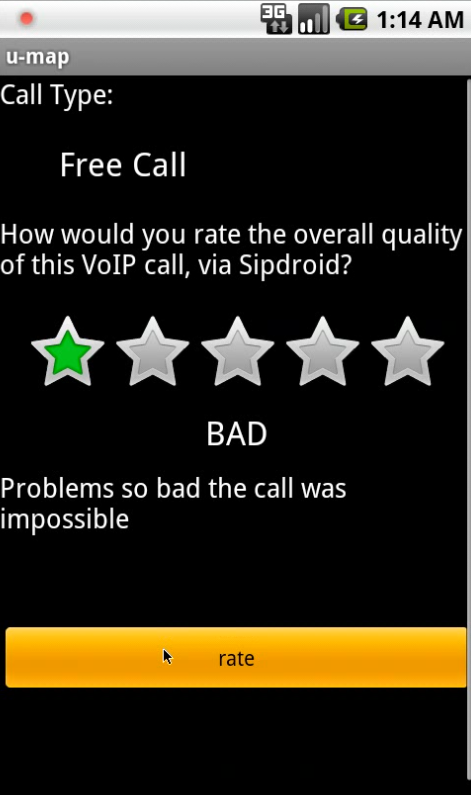 17
17
Evolution
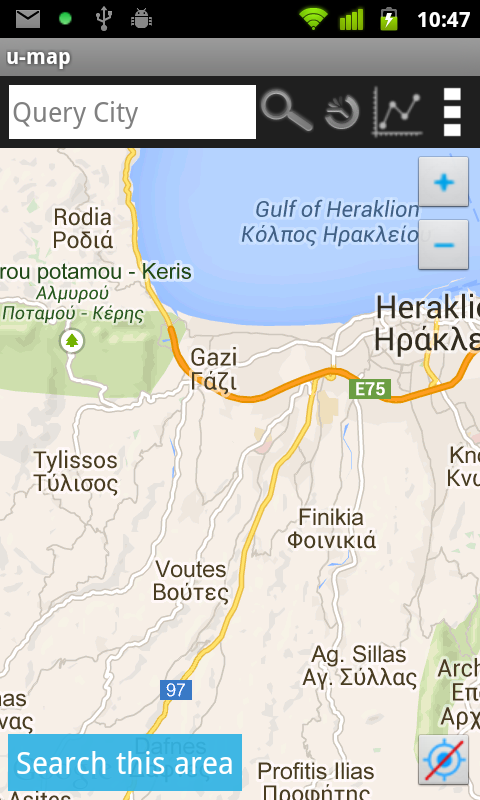 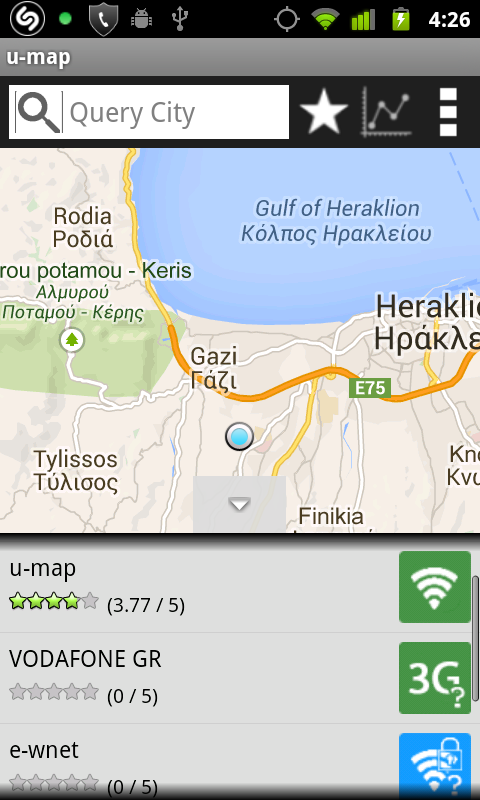 Evolution
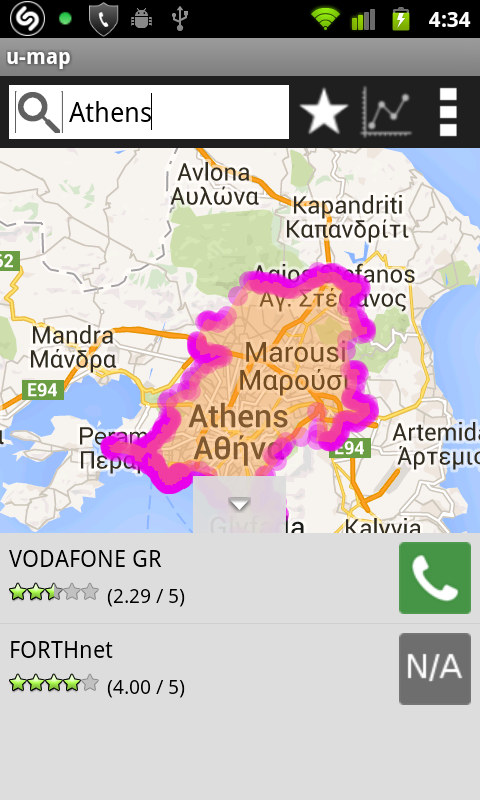 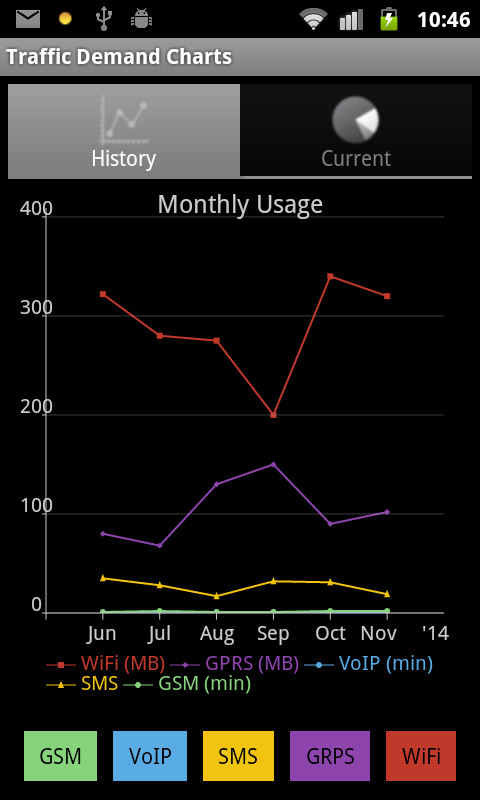 u-map feeds the analysis platform with real customer data, so the business-driven assessment becomes more accurate, relevant, faster.
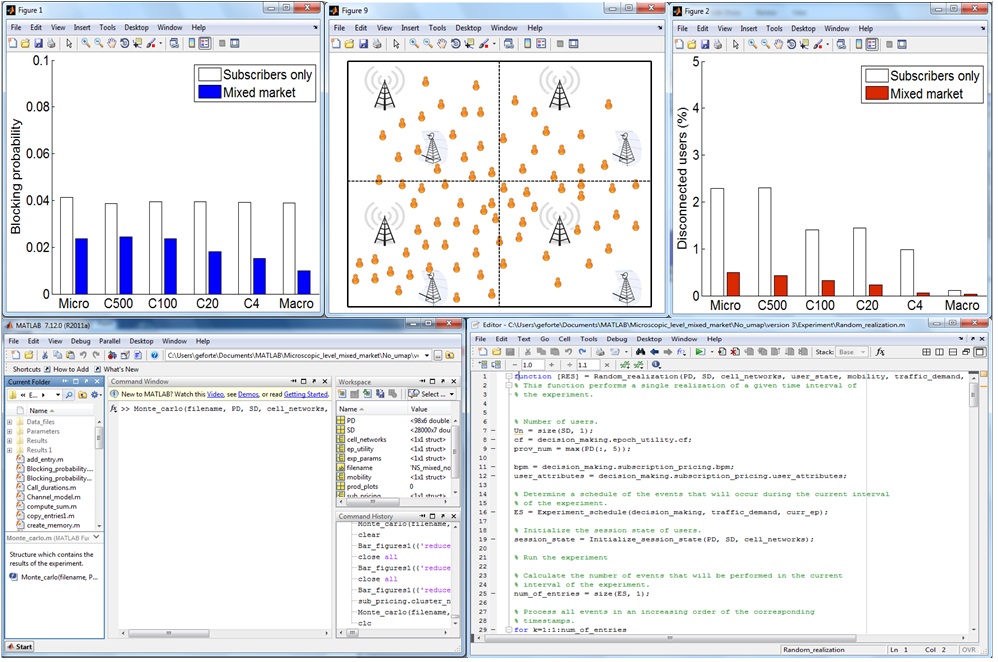 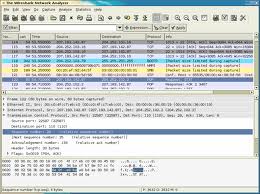 CoRLAB
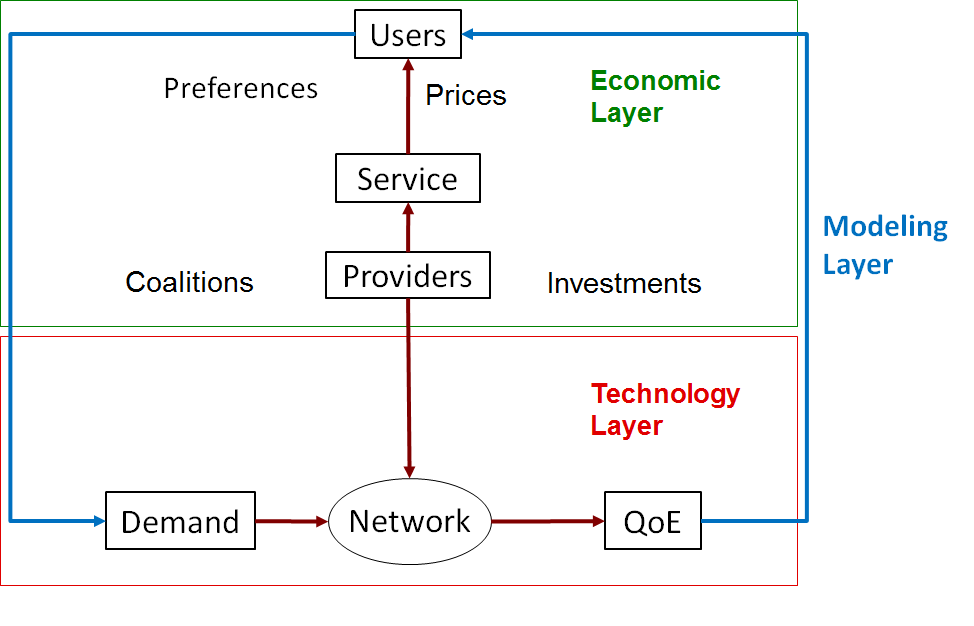 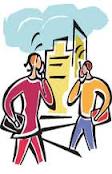 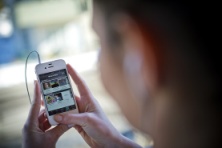 u-map client
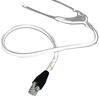 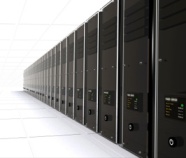 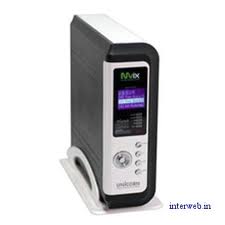 Network
20
Data center
Users
u-map server
u-map is a cost-saving system.
To ensure scalability, u-map is envisioned as a cloud service, taking advantage of
     inexpensive & flexible platforms



No extra cost for monitoring
u-map reduces overhead, administrative support & results in faster responses, better resource management, with lower cost
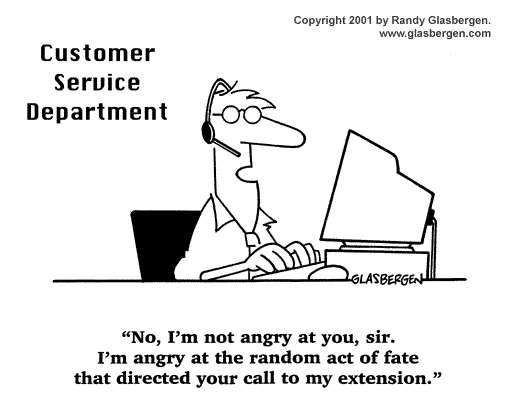 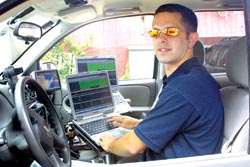 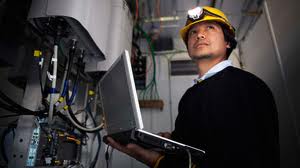 Cost: u-map software includes
Personalized recommendations
QoE prediction
DB maintenance & access control
21
u-map feeds the analysis platform with real customer data, so the business-driven assessment becomes more accurate, relevant, faster.
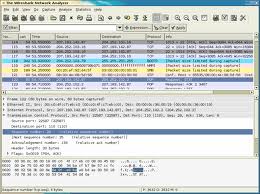 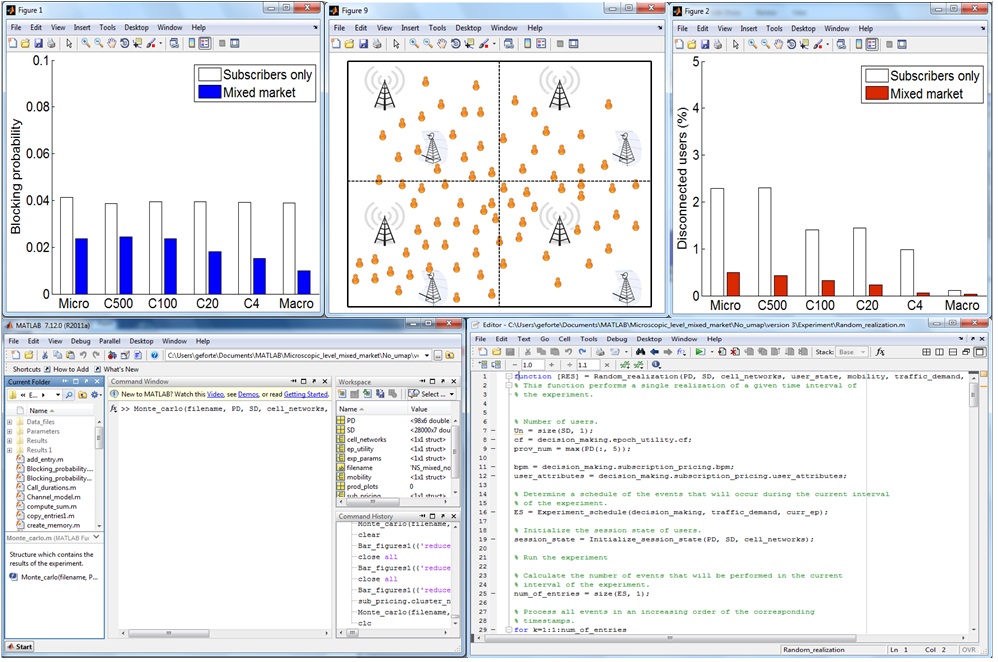 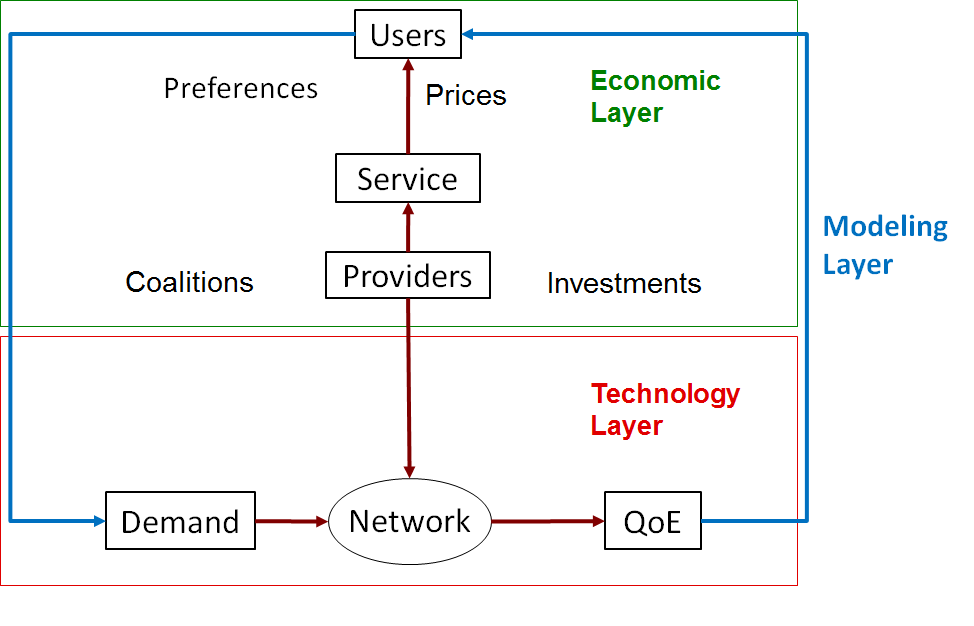 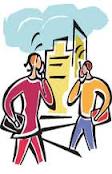 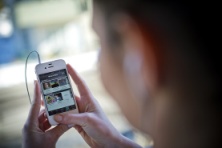 u-map client
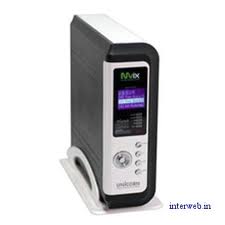 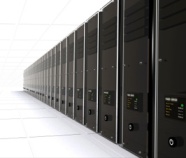 Network
22
Data center
u-map server
Customers
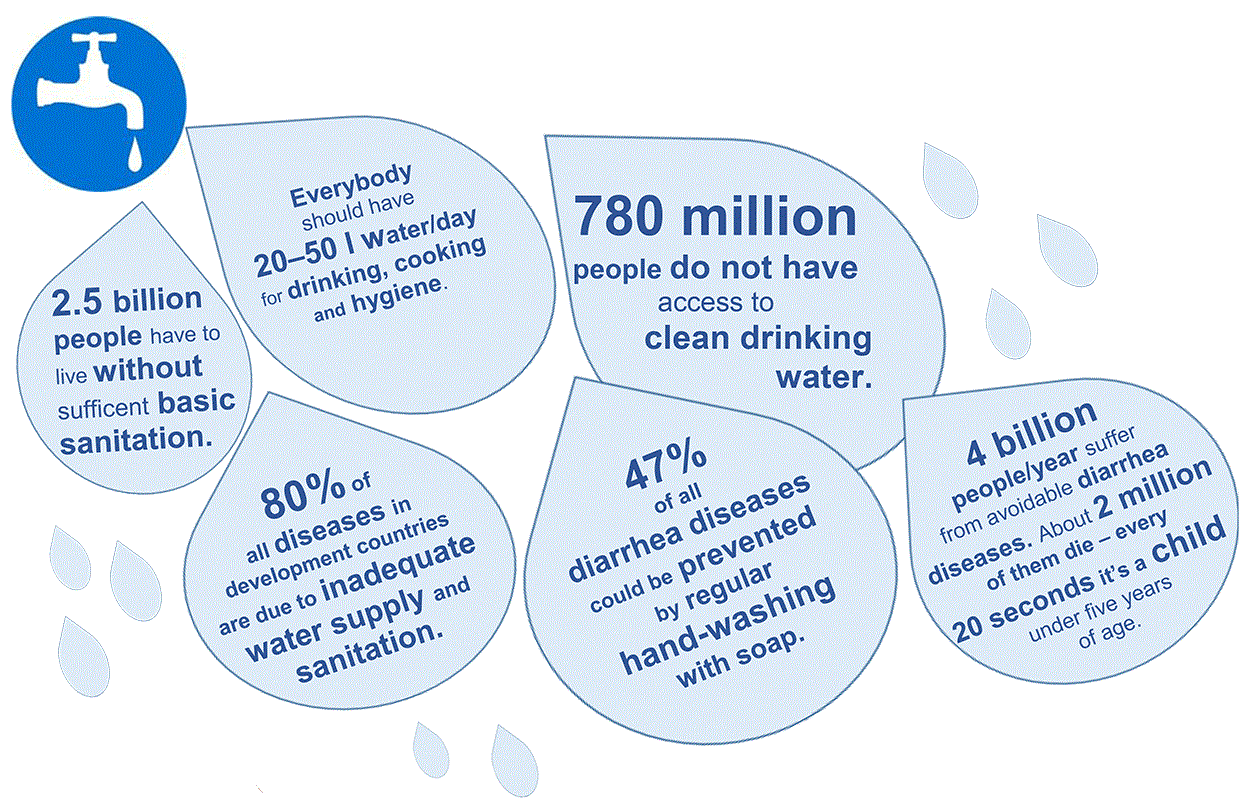 4 billion people/year suffer from avoidable diarrhea diseases.
780 million people do not have access to clean drinking water
Sanitation alone can reduce water-related death by  37.5%
Clean water alone can reduce water-related death by  21%
80% of all diseases in development countries are due to inadequate water supply and sanitation
2.5 billion people have to live without sufficient basic sanitation
Resources WHH-WASH Sector Report, FAO, WHO, UN
Contamination events
Pressure loss or change may result in backflow incidents during which contaminated soil water enters the water distribution network (WDN) through pipe breaks or leaking joints

 Corrosion of iron, copper, and lead parts of the WDN (e.g., due to free chlorine for disinfection)

  Bioterrorism
24
Motivation
Efficient monitoring & management of the infrastructure, including the last-mile access network 
 Incorporation of customer feedback 
 Increased customer awareness about the water quality & querying mechanisms
 Fast & efficient warning/alerting in the case of contamination

 More accurate models for assessing the quality of the water
7
QoWater System
Providers,regulatorsreceive alerts, reports
QoWater client
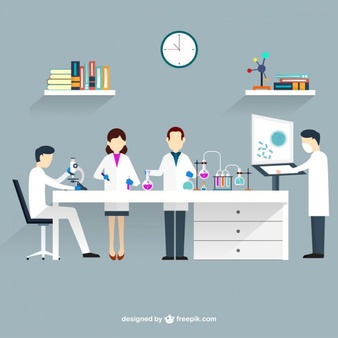 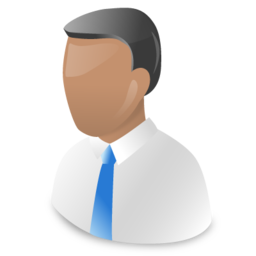 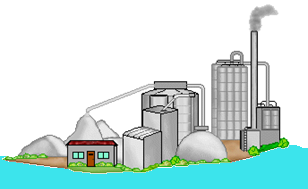 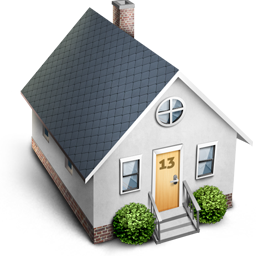 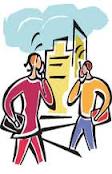 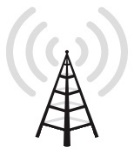 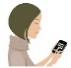 QoWater server
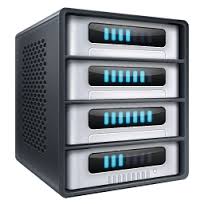 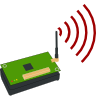 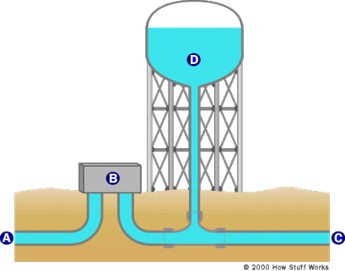 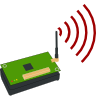 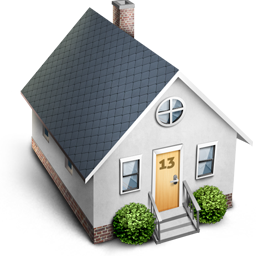 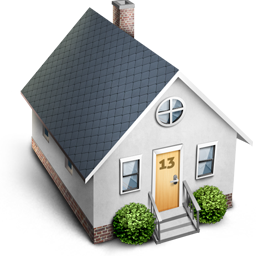 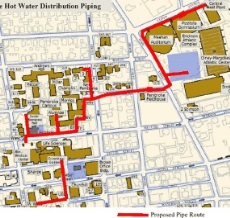 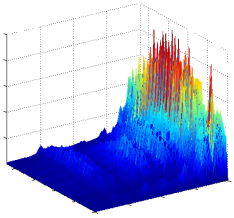 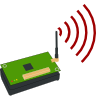 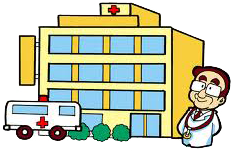 QoWater sensor
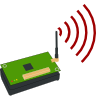 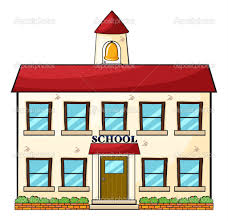 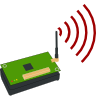 26
QoWater Hardware
Libelium Sensor:
Micro-controller that operates at 14MHz frequency 
8 KB RAM memory 
2 GB SD card
Supports IEEE802.11b/g

Server:
VM with 2 cores at 2.4 GHz
4 GB RAM
27 GB storage
Ubuntu 14.04 OS

Client:
Runs on all Android 2.1 above
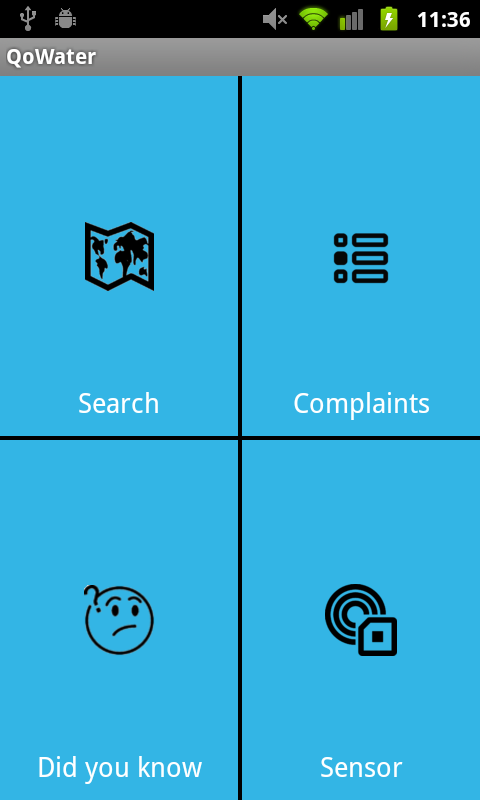 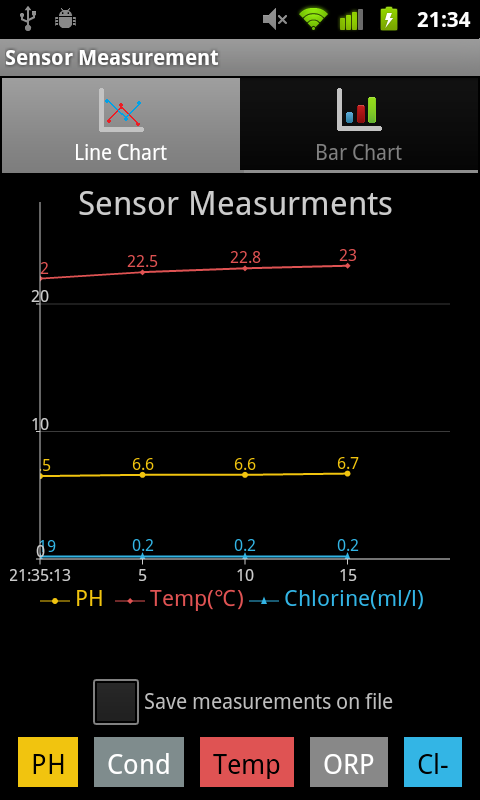 Main screen
Sensor measurementspH, temperature, conductivity oxidation-reduction potential & Ion Chlorine
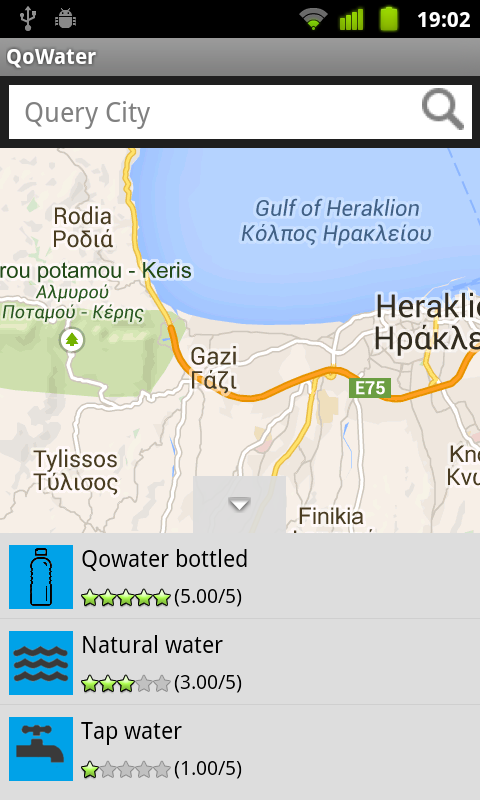 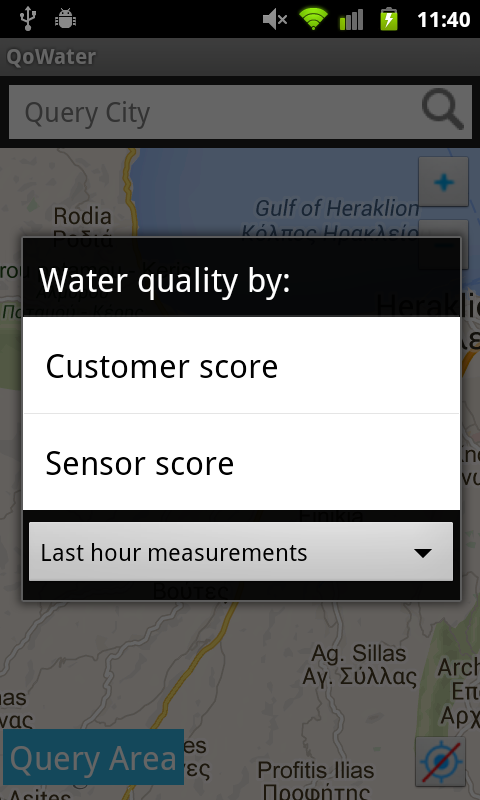 Query based on clients score or sensor measurements
Results for query area, based on clients option eg, customer score
13-Apr-2015
CySWater
29
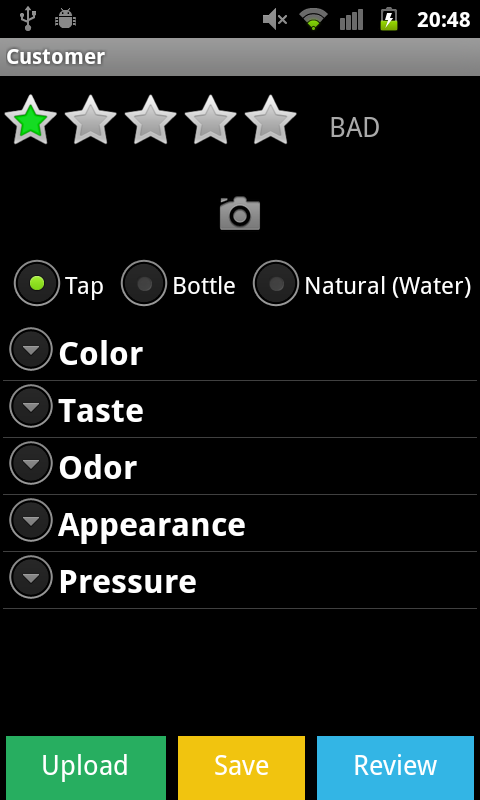 Color: red/brown, green/blue, white, black
Taste: bitter, salty, sweet
Odor: sewer, chlorine, gasoline, chemical
Appearance: floating particles, sand, milky, rusty, stain, animal, plant
Pressure: no water, low, high
13-Apr-2015
CySWater
30
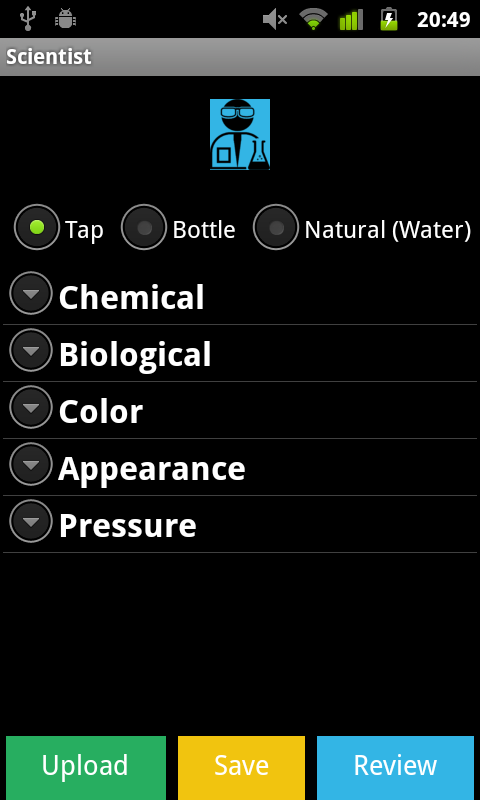 Chemical: turbidity, Br, Cl, Na, K, Mg2, biochemical oxygen demand, acidity, disssolved oxygen, etc
Biological: ephemeroptera, plecoptera, excherichia coli, coliform bacteria, etc
Taste: bitter, salty, sweet
Odor: sewer, chlorine, gasoline, chemical
Appearance: floating particles, sand, milky, rusty, stain, animal, plant
Pressure: no water, low, high
13-Apr-2015
CySWater
31
QoWater Architecture
Access control
Analyzer
Query handler
Data receiver
Data validator
Eventdetector
HTTP service
QoWater server
PHP application
QoWater sensor node
QoWater client
Memcached service
Broadcast sensor readings
GPS
Certificae Manager
Certificate Authority
Position
WiFiinterface
Temperature
Sensorreading
Camera
Uploaddata
Back-end interface
Secure sensor readings upload
Conductivity
Energy
Back-end interface
Queries
Battery
ORP
Feedback
Data
Recorder
Save data
Save sensor readings
PH
Monitor
Chlorine ions
GUI
CSV
geoDB
SQLite
Querying
Scientist Form
Customer Form
Measurement location
Android device
32
Rely on the end-to-end security that protects the integrity & confidentiality by leveraging standard technologies (eg public-private key pairs, TLS)
Access control
Analyzer
Query handler
Data receiver
Data validator
Event detector
HTTP service
QoWater server
PHP application
QoWater sensor node
Memcached service
QoWater client
Broadcast sensor readings
GPS
Certificate Manager
Certificate Authority
WiFiinterface
Temperature
Sensorreading
Camera
Uploaddata
Back-end interface
Secure sensor readings upload
Conductivity
Back-end interface
Queries
Battery
ORP
Use Hadoop Distributed FS & Hbase
for higher aggregate I/O throughput
Feedback
Data
Recorder
Save data
Save sensor readings
PH
Monitor
Chlorine ions
GUI
CSV
geoDB
SQLite
Querying
Scientist Form
Customer Form
Android device
Measurement location
13-Apr-2015
CySWater
33
Preliminary field study
Three sources of drinking water:  tap, purified, bottled

Objective measurements by sensor node
Duration of sampling: 36 minutes 
One data point every 10 seconds
Collection of 215 data points (omit the first 50 data points)

Subjective measurements (QoE score) by 44 subjects 
Three cups containing tap, purified & bottled water with no indication of the source of the water
Each subject inspects, smells, tastes the water from each cup and provides its score immediately
QoWater Testbed
Sensor
Equipped with a micro-controller that operates at 14MHz frequency 
8 KB RAM memory 
2 GB SD card
IEEE802.11b/g WiFi

Server
VM with 2 cores at 2.4 GHz
4 GB RAM
27 GB storage
Ubuntu 14.04 OS

Client
Android 2.1
13-Apr-2015
CySWater
35
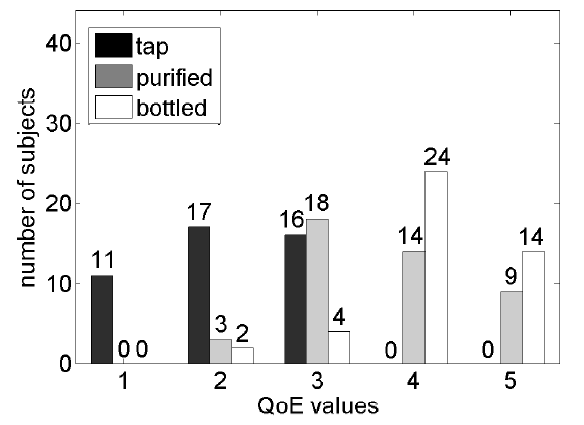 The correlation of QoE with conductivity, ORP, & pH is negative, while with ion Chlorine is positive
13-Apr-2015
CySWater
36
Official Chemical Analysis
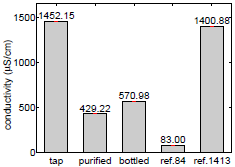 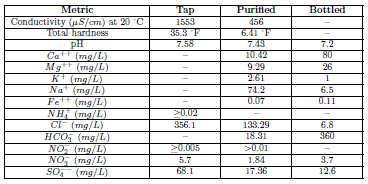 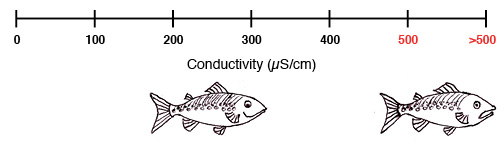 Divalent metal ions (i.e., Ca++, Mg++, and Fe++) influence the conductivity & hardness Conductivity and hardness impacts negatively the perceived water quality
13-Apr-2015
CySWater
37
Official Chemical Analysis
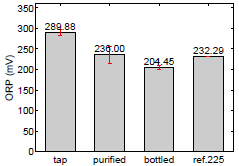 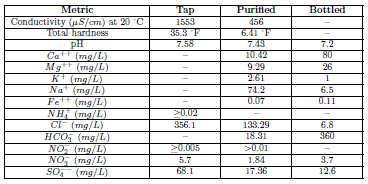 Divalent metal ions (i.e., Ca++, Mg++, and Fe++) influence the conductivity & hardness Conductivity and hardness impacts negatively the perceived water quality
13-Apr-2015
CySWater
38
Power consumption
[Speaker Notes: Table reports the mean and in parenthesis the standard deviation of the power consumption during the 100 repetitions of each scenario (mW).
The Suspended state takes place when the screen is locked and there is no running application (except system operations processes)
The 3G is zero in all scenarios and has been omitted
The changing of the GPS energy on QoWater is due to AppScope limitation/false
Compared to u-map, the uploading of QoWater is more energy demanding, since the number of GUI refreshes is greater and the GUI is colourful.
QoWater querying is less demanding compared to u-map querying, since it relies on WiFi instead of GPS for localization.
u-map dataset is ready (rates, timestamp, location)
Power consumption during the 100 repetitions of each scenario]
Response delay: Testbed
QoWater server
QoWater client
(Android)
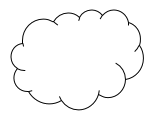 internet
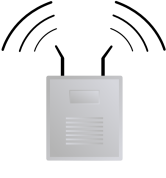 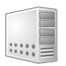 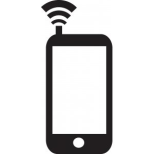 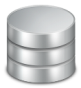 AP
T1
Query
Android Delay
T3
Network Delay
T2
Response generation
Server Delay
T5
T4
Network Delay
Display
Android Delay
T6
time
29 April 2018
Nikolaos Rapousis
40
[Speaker Notes: Note that the timestamps T2, and T5 are recorded at the android smartphone, while T3, and T4 are recorded at the QoWater server.]
Response delay: Results
QoWater sensor uploading is the most time consuming (background does not effect response)
U-map better in both scenarios, due to different dataset size and response processing
29 April 2018
Nikolaos Rapousis
41
[Speaker Notes: Each scenario was executed 20 times
The Libelium sensor sensitivity relies on seconds instead of milliseconds
Android delay in the QoWater uploading greater due to the difference in the retrieving process
Server delay on QoWater uploading less due to the different number of table reports. Android delay of QoWater querying  greater because of the pre-processing of the server response.
Server delay of QoWater querying greater due to different size of stored data
Network delay on u-map querying  smaller because the client is on the same Local Area Network (LAN) with the server, instead of a Wide Area Network (WAN) that QoWater is connected.
The QoWater server contains 100,000 entities
Packet size of sensor scenario is 34KB (200 measurements x 172 bytes each entity), uploading 1.5 MB.  
Querying  is 2KB (1 KB request, 1KB response)]
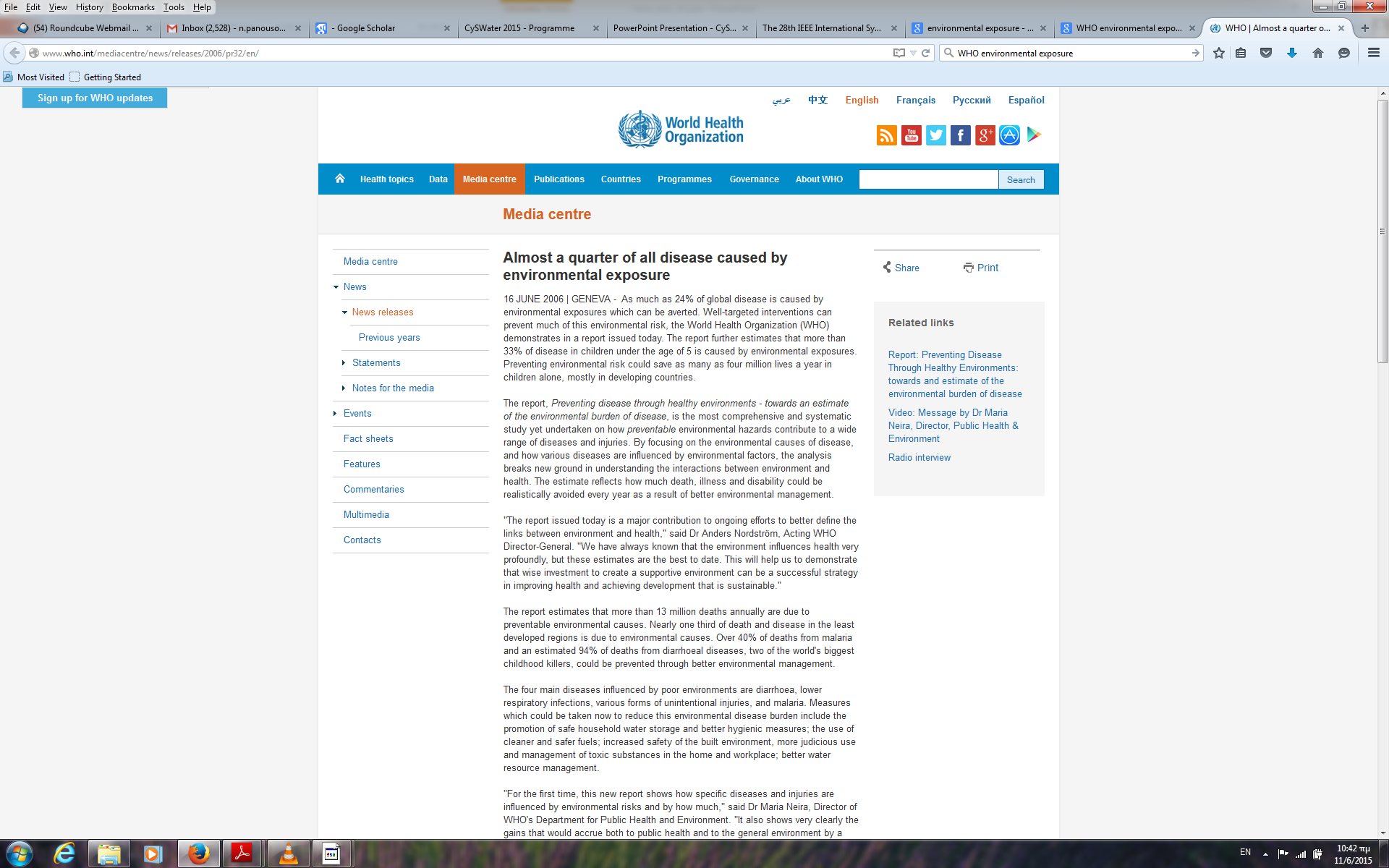 [Speaker Notes: Environmental Exposure: the environmental pollutants and lifestyle factors that affect the health status of urban populations.]
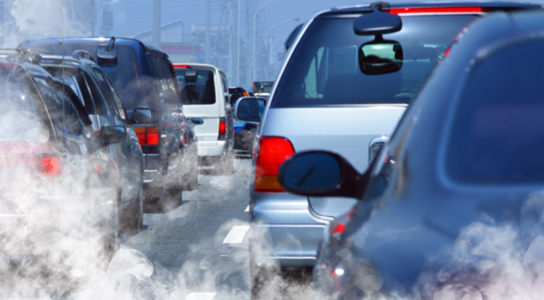 Our motivation
Environmental exposure
  The environmental pollutants & lifestyle factors affect the health  status 
   of urban populations
WHO: 24% of global disease caused by environmental exposures
[Speaker Notes: Environmental Exposure: the environmental pollutants and lifestyle factors that affect the health status of urban populations.]
Current approaches for monitoring environmental exposure for general population
Location-based services  for monitoring air pollutants
 Combination of ambient sensing parameters (e.g. air pollution, noise, radiation) and biosignals on carry-on backpacks (short-term monitoring)

Limitations
 Cumbersome equipment to be carried around (vulnerable populations)
 Subjective aspects (e.g. dietary & lifestyle aspects) & medical history are not taken into account
[Speaker Notes: One of the latest trends of mHealth: 
assessment of the environmental exposure, i.e. the environmental pollutants and lifestyle factors that affect individuals’ health status in urban environments

In  order to obtain a better understanding  of  environmental  exposure, different sensing parameters (e.g. air pollution, noise, ultra  violet radiation, temperature, humidity, biosignals) should be combined
Standalone mobile platform, which can be carried in a backpack and monitors environmental pollutants while people are moving within a city

However  these  multi-sensing mobile platforms are cumbersome,  and  as  such,  are  neither suitable  for  long-term  studies,  nor  appropriate  for women during maternity.
In addition, such sensor-oriented solutions often focus on absolute metrics, without considering qualitative aspects, e.g. dietary habits, working/living conditions, and lifestyle choices, which are important for evaluating maternal and fetal status in urban environments.]
Assessing the maternal environmental exposure
Current methods for assessing the maternal environmental exposure in modern urban centers are not exploiting mHealth technologies
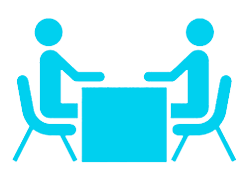 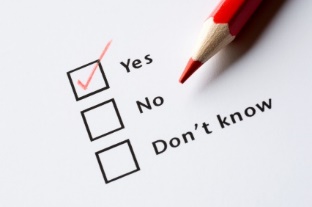 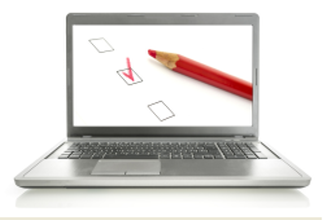 Face-to-face/telephone interviews
Paper Questionnaires
Electronic Forms
[Speaker Notes: Conventional methods to perform epidemiological studies include:
Paper Questionnaires
Laptops
Face-to-face or telephone interviews
Interviewers recruitment  staff cost
Participant recorded activity/habit logs

People restrict their everyday activities to participate in interviews, fill long questionnaires and record theirs activities/habits]
Objectives
Establish benefits of proposed system vs. conventional systems
Perform large-scale epidemiological studies

   Combine objective sensing (ambient conditions & biosignals) with subjective factors (e.g. daily habits & lifestyle options)

Methodology for epidemiological studies
Continuous monitoring with respect the individual’s privacy & free living conditions
Reduction of operational costs (e.g. no interviews) while remaining scalable
Reduction of time & complexity, while safeguarding the quality of the information collected
[Speaker Notes: mMamee Platform objectives
After development stage:

Perform field study: compare proposed to conventional systems
Extend to large scale epidemiological studies:
Combine heterogeneous data: objective sensing & subjective factors
Propose novel methodology for epidemiological studies]
Our Contribution: mMamee Plaform
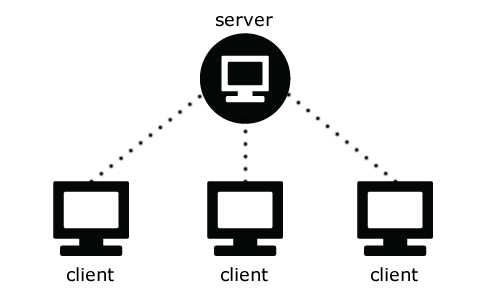 Monitoring & assessing daily environmental exposures during pregnancy
 Users: women in pregnancy & healthcare professionals

Key components
Mobile app for self-reporting & monitoring medical conditions & daily habits (user descriptive input)
Urban sensing data of ambient conditions & potential pollutants
Backbone architecture for heterogeneous data, correlations & reporting
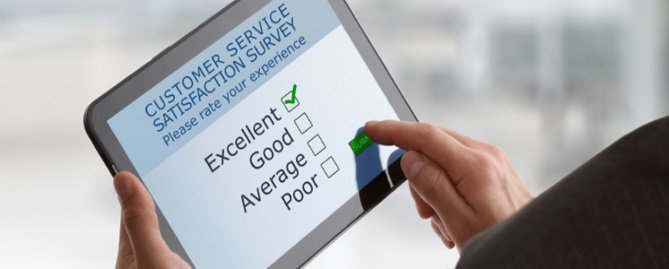 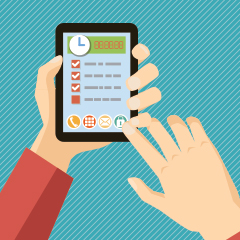 [Speaker Notes: mMamee Platform
Aim: monitor and assess daily environmental exposure during pregnancy
System users: pregnant women, healthcare professionals

Architecture: client-to-server

Key Components:
Client: smartphone application to report and monitor medical condition and daily habits
Urban sensing data system: collect data of ambient conditions and pollutants in urban environments
Server: combine heterogeneous data, extract correlation and reporting

This work is in Prototype development stage
Efforts so far are concentrated on the components of the client-server architecture that are essential with the interaction with the end-user
Extension of platform:
	a) server functionalities for acquisition and analysis of environmental data
	b) design of feasibility study to evaluate the efficacy of the proposed platform]
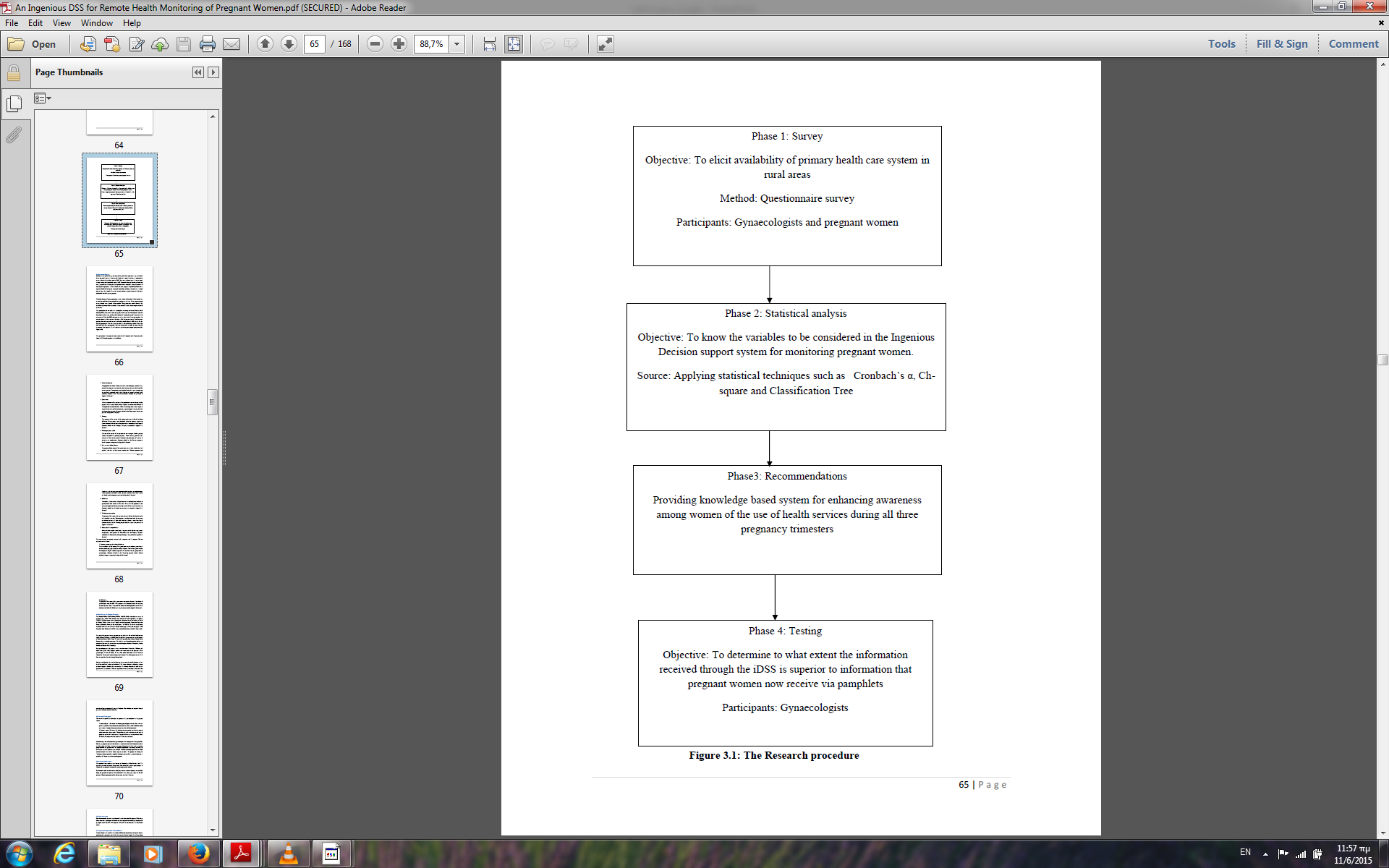 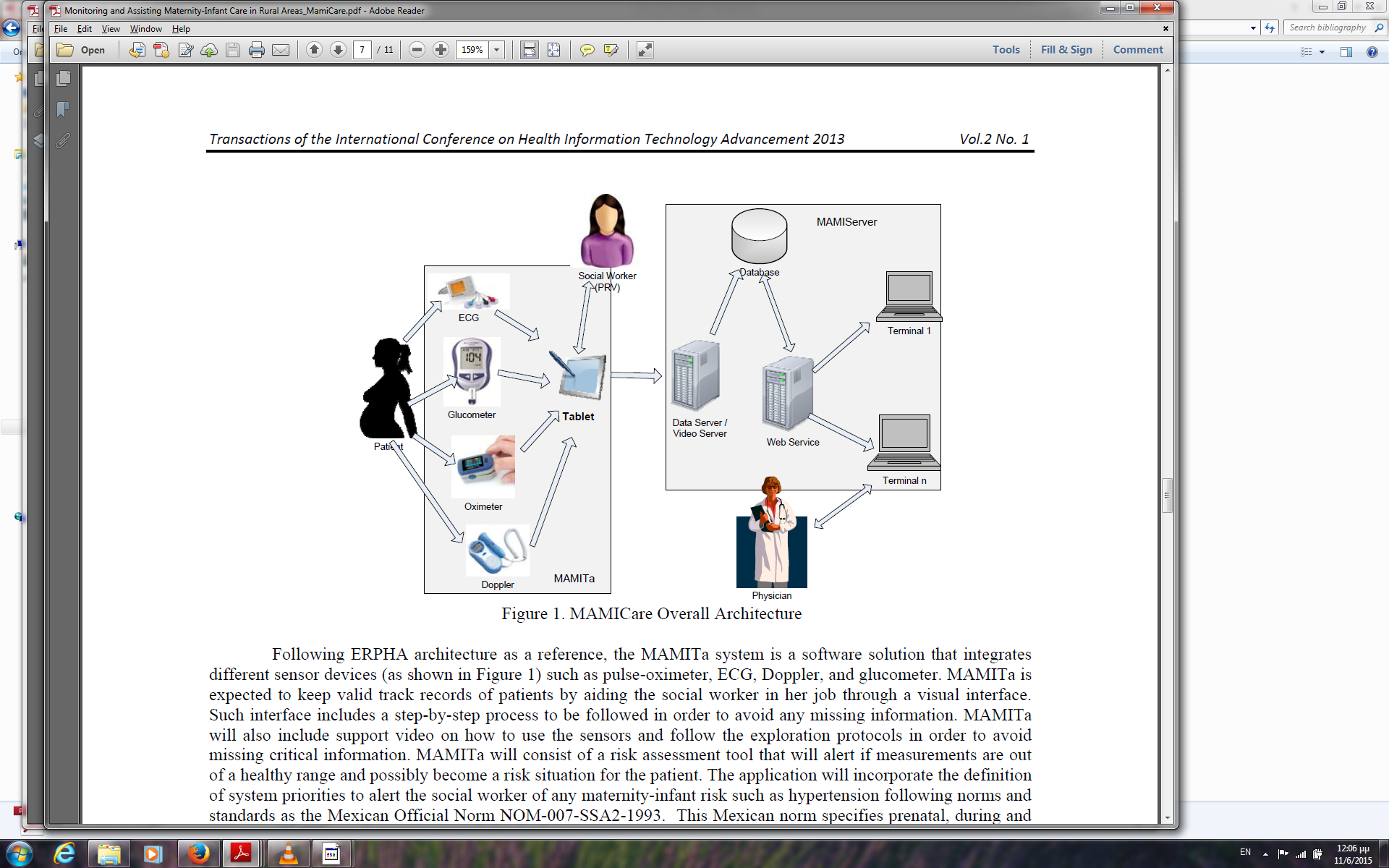 [Speaker Notes: Related work on maternal and fetal health monitoring

Gogineni, Jyothsna. "An ingenious decision support system for remote health monitoring of pregnant women." (2012).
designed a Decision Support System which enables the remote monitoring of pregnant women
to prevent pregnancy complications and related later childhood disease due to the insufficient access to healthcare services in rural and remote areas
The approach relies on face-to-face interviews with pregnant women regarding the use of healthcare services, dietary and exercise habits, and medical history
statistical analysis on collected data
Extraction of variables, which were evaluated by gynecologists and employed for exporting the rules of the Decision Support System

Lavariega, Juan C., et al. "Monitoring and Assisting Maternity-Infant Care in Rural Areas (Mamicare)." ICHITA-2013 TRANSACTIONS (2013): 175.
a. the MAMICare platform integrates different types of medical devices into a specialized, wearable, smart medical kit for assisting health volunteers and social workers in rural areas to efficiently monitor the health status of pregnant women

Velikova, M. et al "e-MomCare: a personalised home-monitoring system for pregnancy disorders." Electronic Healthcare. Springer Berlin Heidelberg, 2012. 267-274.
One step further than monitoring raw vital signs and accordingly notifying medical professionals
Intelligent electronic system that allows predicting the evolution of specific pregnancy disorders
raw vital sign collected by wearable sensors, user entries, and medical records are fed to a Bayesian model that allows predicting pre-eclampsia
e-MomCare, besides for updating the health records of the patient, is additionally capable of providing advice to the patient on whether an action should be taken or not.]
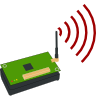 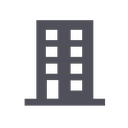 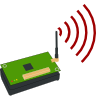 System Architecture
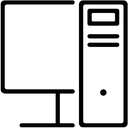 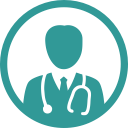 Wireless sensors
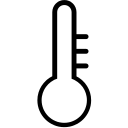 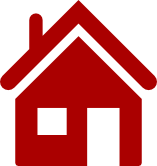 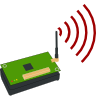 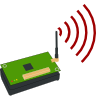 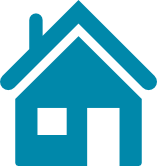 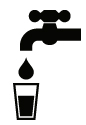 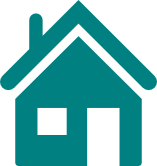 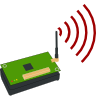 Healthcare professionals
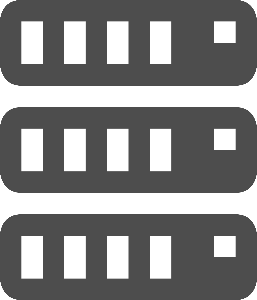 Residential monitoring
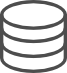 HTTP
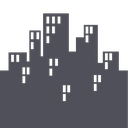 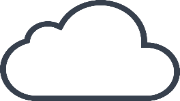 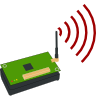 Urban Sensing database system
CO2
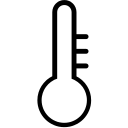 mMameeserver & 
data center
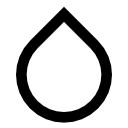 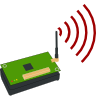 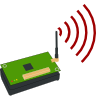 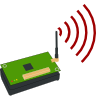 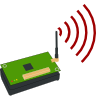 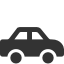 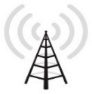 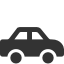 WirelessBase Station
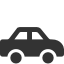 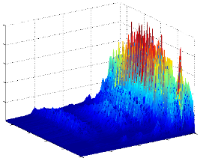 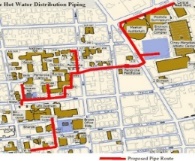 City monitoring
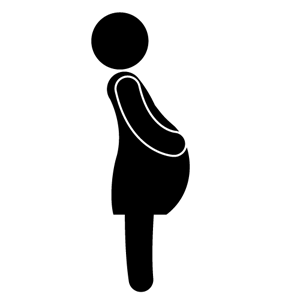 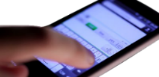 mMamee client
Subject of study
[Speaker Notes: The mMamee platform follows a client-server architecture, employing smart-phones and a sensing infrastructure over a cloud

3 important infrastructures:

Sensing infrastructure
Urban sensing infrastructure, comprised of miniaturized wireless sensors 
monitors environmental pollutants & uploads measurements on the Urban Sensing database system

Mobile devices and client-to-server infrastructure
Women in maternity upload their feedback using mMamee clients on smartphones/tablets
System evaluation from healthcare professionals
mMamee analyzes/correlates measurements and 
provides information to healthcare professionals and individuals]
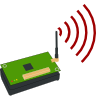 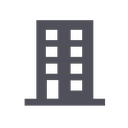 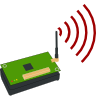 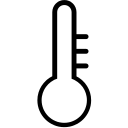 Wireless sensors
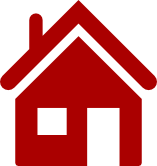 System Architecture: Sensing Infrastructure
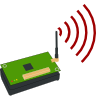 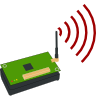 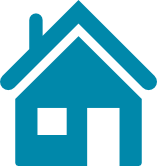 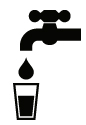 Urban Environment Monitoring
Temperature
Humidity
CO2
City noise
Water quality
Atmospheric dust

Data Acquisition via wireless networks 
IEEE 802.11, IEEE 802.15.4/ZigBee, Bluetooth

Upload to urban sensing db system: cloud services
OpenStack cloud OS
OCCI
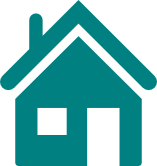 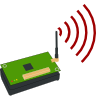 Residential monitoring
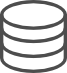 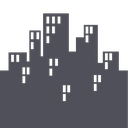 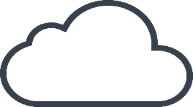 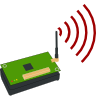 Urban sensing db system
CO2
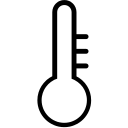 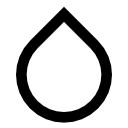 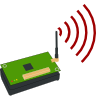 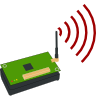 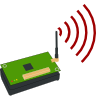 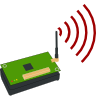 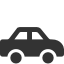 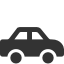 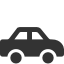 City monitoring
[Speaker Notes: The sensing infrastructure is deployed at the urban environment for recording ambient conditions, such as 
temperature, 
humidity, 
CO2 in the atmosphere, and 
level of city noise, 
as well as specific indices of pollution in residential environments, such as 
the quality of potable water and 
percentage of dust in the atmosphere.

This information is collected in a self-organized and automated manner over wireless networks (IEEE 802.11, IEEE 802.15.4/ZigBee, Bluetooth), 
and is periodically uploaded in the Urban Sensing database system, which relies on cloud services such as OpenStack cloud operating system and the Open Cloud Computing Interface (OCCI).]
System Architecture: Mobile Devices
Daily Activity Monitoring
mMamee Client
Record location in urban environment
Questionnaire about daily habits

Data Acquisition
mMamee Server
Handle security/privacy
Extract, analyze, store
Ambient conditions from Urban Sensing db system
Daily habits of maternal women from mMamee client
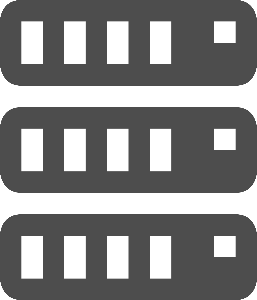 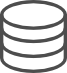 Urban Sensing db system
mMameeserver & 
data center
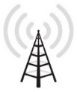 Wireless Base Station
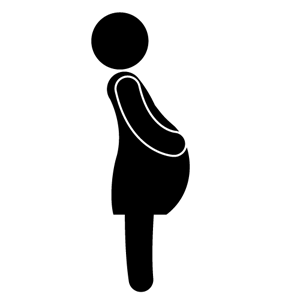 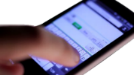 Subject of study
mMamee client
23/06/2015
[Speaker Notes: The mMamee client is deployed on conventional smartphones and is capable of capturing the daily activity of maternal women, by: 
occasionally recording their location within the urban environment using either conventional sensors (i.e., GPS) or IP-based localization
allowing the individuals to complete a properly formed questionnaire, related to their daily habits, at a time of their own convenience.

These sources of heterogeneous information are combined at a cloud-based server, comprised of sophisticated components, responsible for 
handling security and privacy issues, as well as for 
extracting, analyzing and storing 
Ambient conditions from Urban Sensing database system
high-level semantics on daily habits of maternal women from mMamee client]
System Architecture: mMamee Server
Urban Sensing Data Handler
Parse data streams
Extract spatio-temporal correlations & higher level semantics
Access Control component: users control privacy sensitive information
Geo-database
Store and process uploaded information
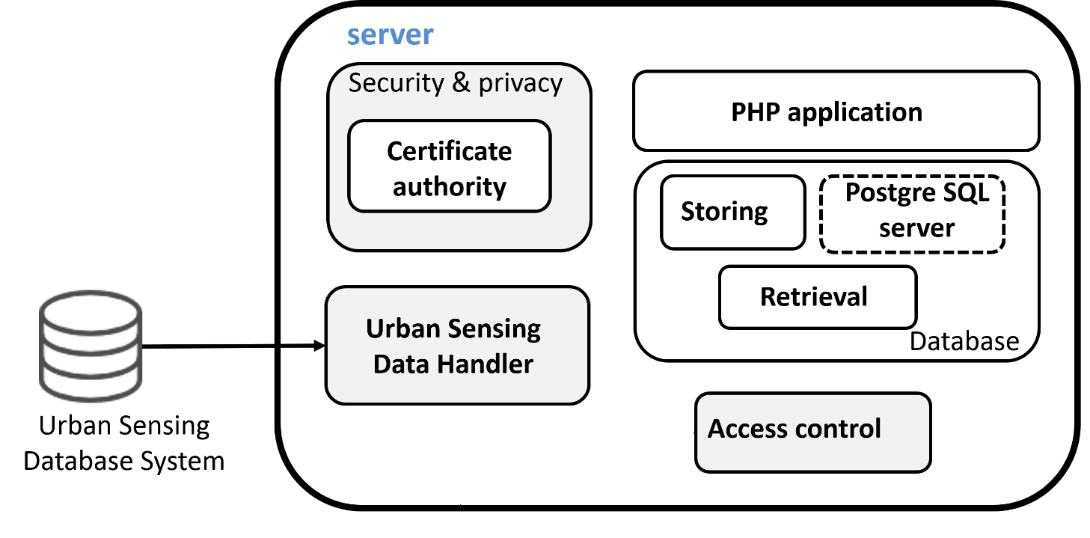 Security and Privacy component
Safeguard data from unauthorized access
Data anonymization
Apache HTTP server 
on a Linux machine
23/06/2015
[Speaker Notes: The mMamee server runs an Apache HTTP server on a Linux machine.

Components:
Urban Sensing Data Handler is responsible for 
parsing the streams of urban data, 
synchronizing between different points of sensing, 
extracting spatio-temporal correlations and higher-level semantics.

Access Control component
      a. enables a user-centric access control module, allowing users to control which privacy-sensitive information can be revealed to third parties, through a fine-grained discretionary approach

Geo-database
      a. stores and processes the uploaded information provided by users and the Urban Sensing Data Handler

Security and Privacy component
       a.  safeguards the collected data from unauthorized access and intrusions, 
       b. relying on standard technologies (e.g., publicprivate key pairs, TLS) 
       c. for secure connection to the system’s database 
       d. and data anonymization.]
System Architecture: mMamee Client
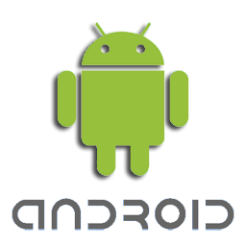 Back-end interface
On-demand connection with server
Handle queries
Monitor component
Device position (GPS coordinates)
Questionnaire handler
Load questions on GUI component
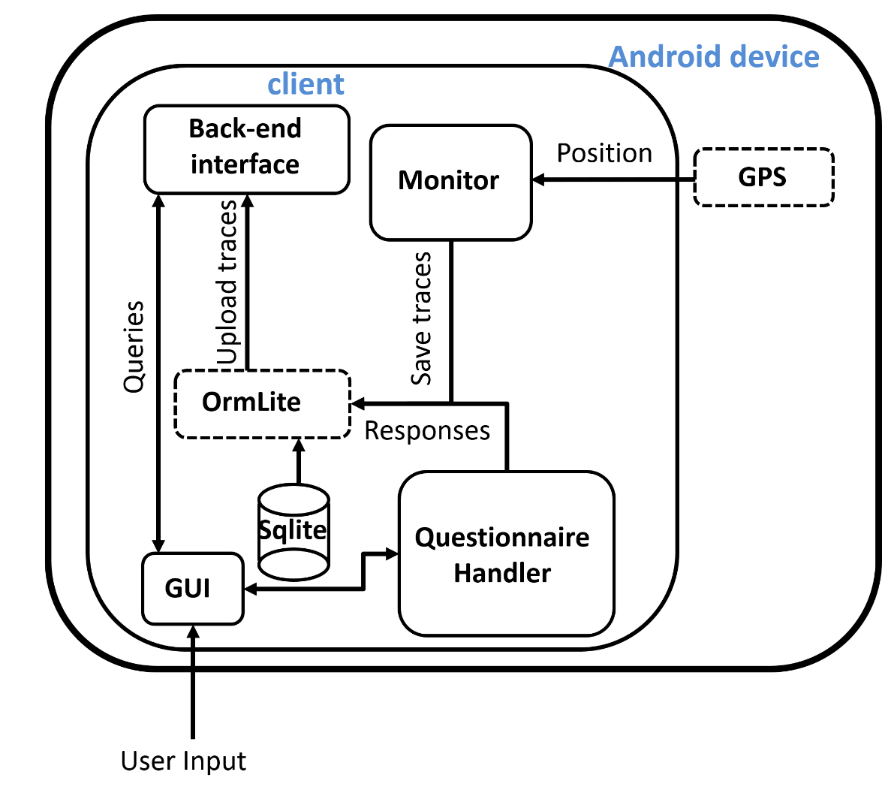 23/06/2015
[Speaker Notes: The mMamee client runs on Android devices
Allows maternal women to register to the platform, securely login to the provided services which entail occasional recording of their location and access to the questionnaire.

Components:

1. Back-end interface is responsible for :
The on-demand connection of the client with the server
handling queries and 
retrieval upon abrupt disconnection

2. Monitor component 
            a. records the time-stamped position information of the device (i.e. GPS coordinates).

3. Questionnaire Handler is responsible for 
      a. loading the questionnaire on the GUI,]
System Architecture: mMamee Client
GUI
Process user responses
Redirect to appropriate next question
Store responses in local database

Enables users to
Change response to questions
Pause Questionnaire
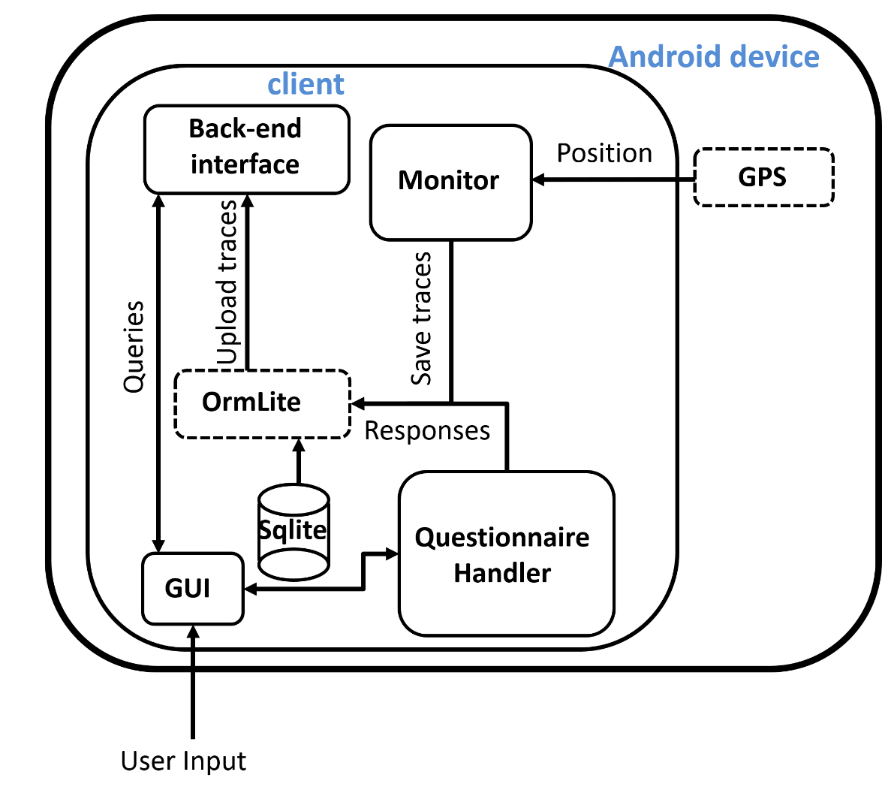 23/06/2015
[Speaker Notes: Final component of mMamee client:
GUI
Responsible for
processing the user responses,
and accordingly redirecting the user to the appropriate next question.

Important functionalities
Change response to questions
Pause questionnaire and continue at  time of convenience]
Prototype Development: Login & Sign Up
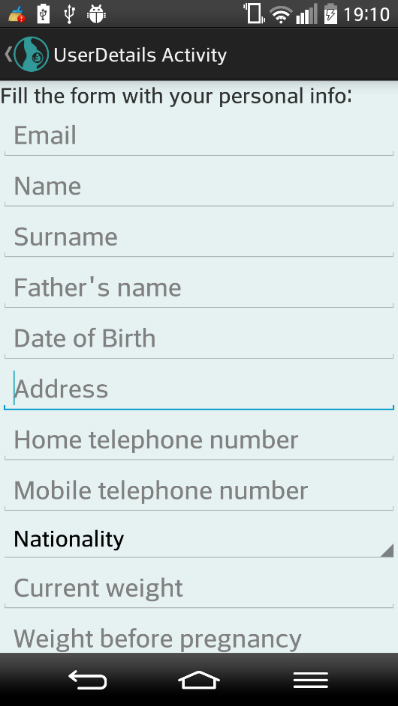 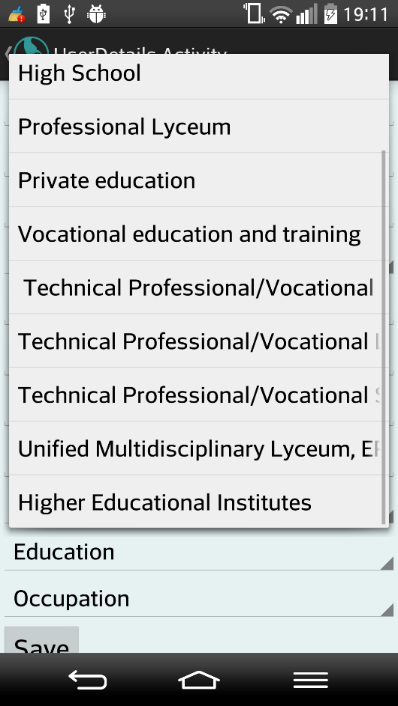 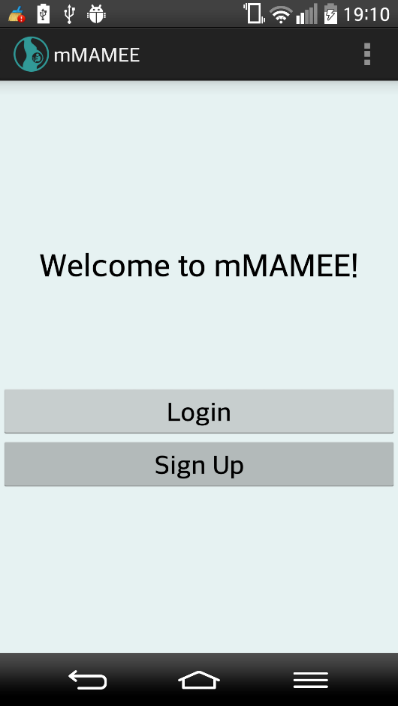 Secure login
Via e-mail
Access to Questionnaire & Localization component
Register to platform
Provide some personal information
23/06/2015
[Speaker Notes: Short demo of the mMamee client

Login and sign up option:
register to the platform, 
securely login to the provided services which entail 
	a. occasional recording of location and 
	b. access to the questionnaire.]
Prototype Development: Localization & Info
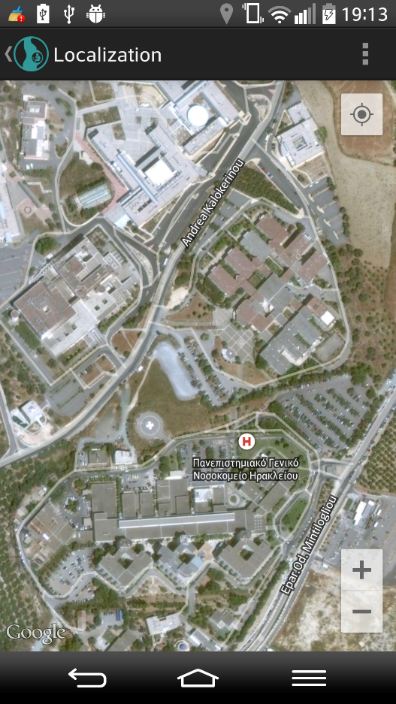 Device position using GPS

Provide useful information to users
Nearest hospital
Pharmacies
Medical Centers
Emergency phone numbers
23/06/2015
[Speaker Notes: Localization and info component

Google maps display
Showing users position on map
Useful information about various services such as
Hospitals
Pharmacies
Medical centers
Emergency phone numbers]
Prototype Development: Questionnaire
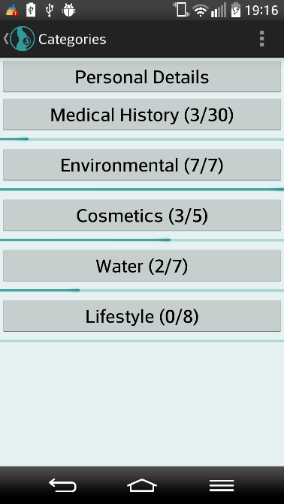 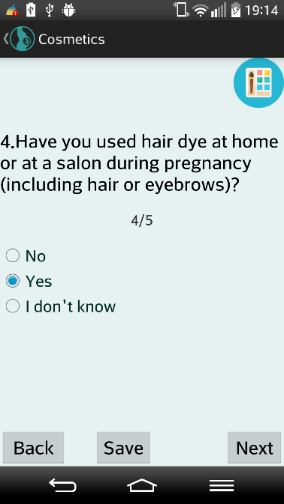 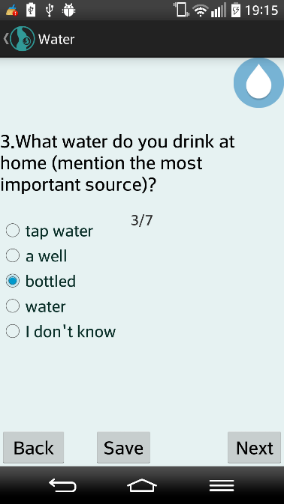 [Speaker Notes: Subset of Question categories
Medical history
Environmental 
Cosmetics
Water
Lifestyle

Questionnaire follows user-friendly GUI
Save progress
Continue at time of convenience
Show progress status and number of questions answered
Data is stored in local database, which gives the option to change responses to questions
Data is automatically uploaded to mMamee server when the device is connected to the internet. That has the following advantages
Questionnaire can be filled in at any time
the client-server communication is not a prerequisite for filling in the questionnaire, thereby increasing the usage flexibility of the platform.]